МИНИСТЕРСТВО ОБРАЗОВАНИЯ РЕСПУБЛИКИ МОРДОВИЯ
ПОРТФОЛИО
Хабибулловой Ляйсян Абдулхаевны
воспитателя 
МАДОУ «Центр развития ребёнка – детский сад №17»
Дата рождения: 08.03.1994 г.
 1. Профессиональное образование
Квалификация по диплому: бакалавр
по профилю «Русский язык. Родной язык и литература».
Специальность «Педагогическое образование» 
ФГБОУ ВО МГПИ им. М. Е. Евсевьева                                                            
Диплом 101305 0623418Дата выдачи: 05.07.2017 г.
2. Профессиональная переподготовка
Присвоена квалификация  воспитатель
ГБУ ДПО  «Мордовский республиканский институт образования»
Диплом 132407567988
дата выдачи: 01.06.2018г.
Стаж педагогической работы 
(по специальности  воспитатель):  4 годаОбщий трудовой стаж: 5,6  лет
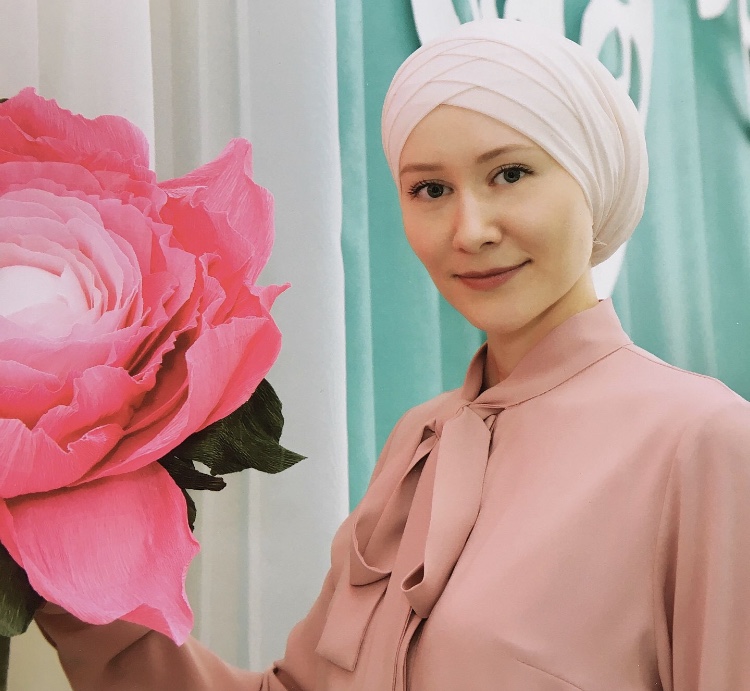 1. Участие в инновационной (экспериментальной) деятельности
Инновационный педагогический опыт представлен на сайте https://ds17sar.schoolrm.ru/sveden/employees/30121/361649/
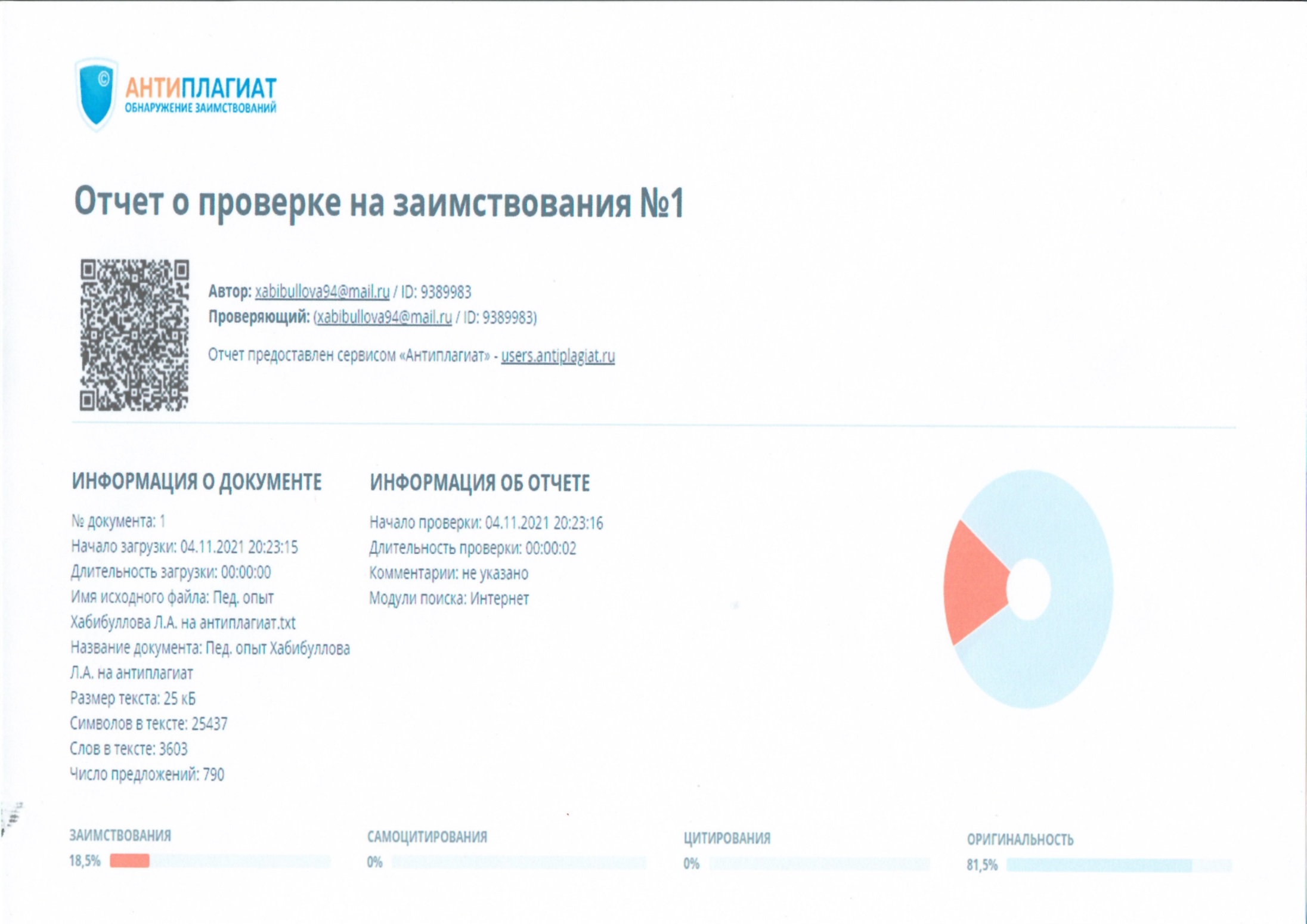 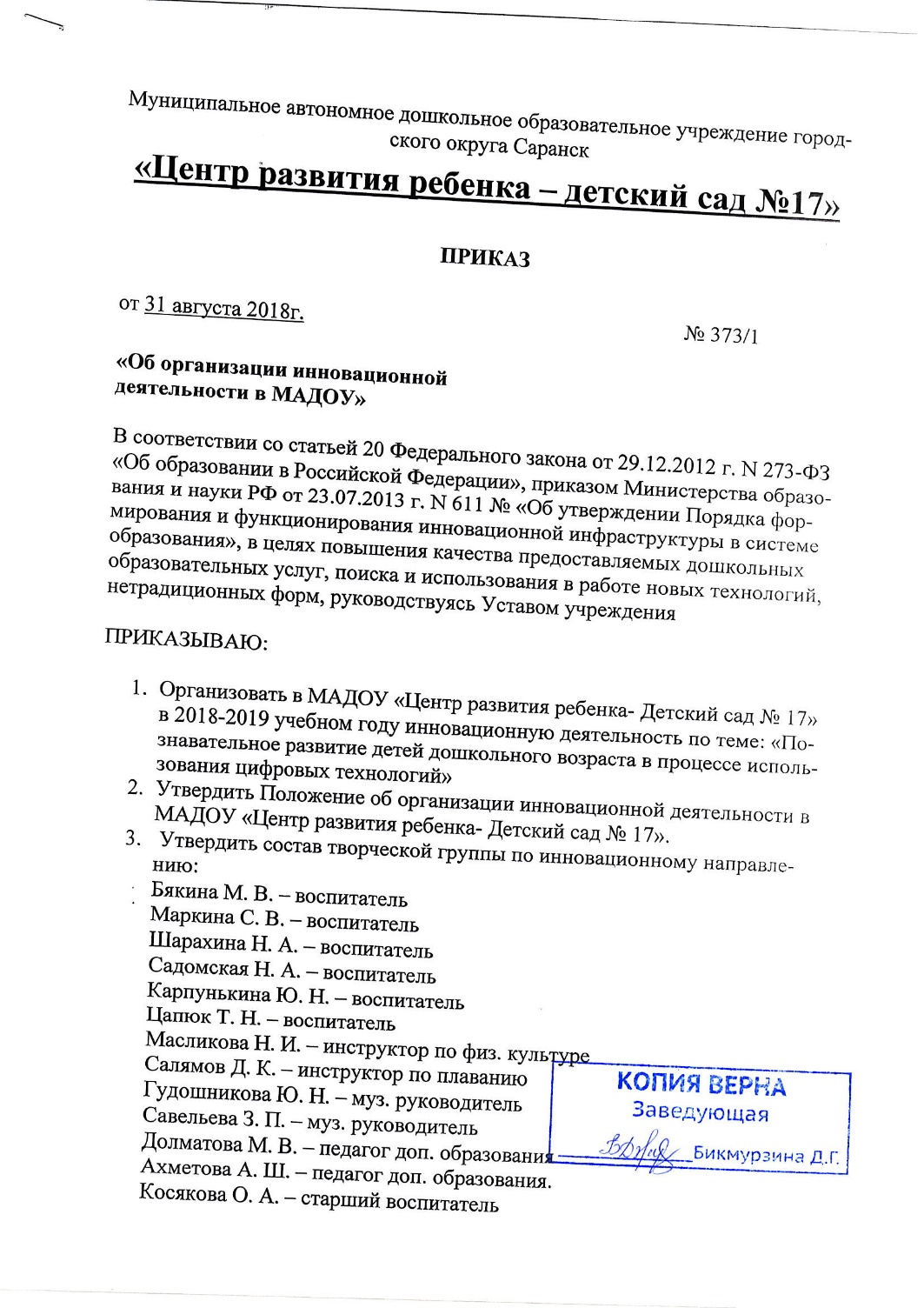 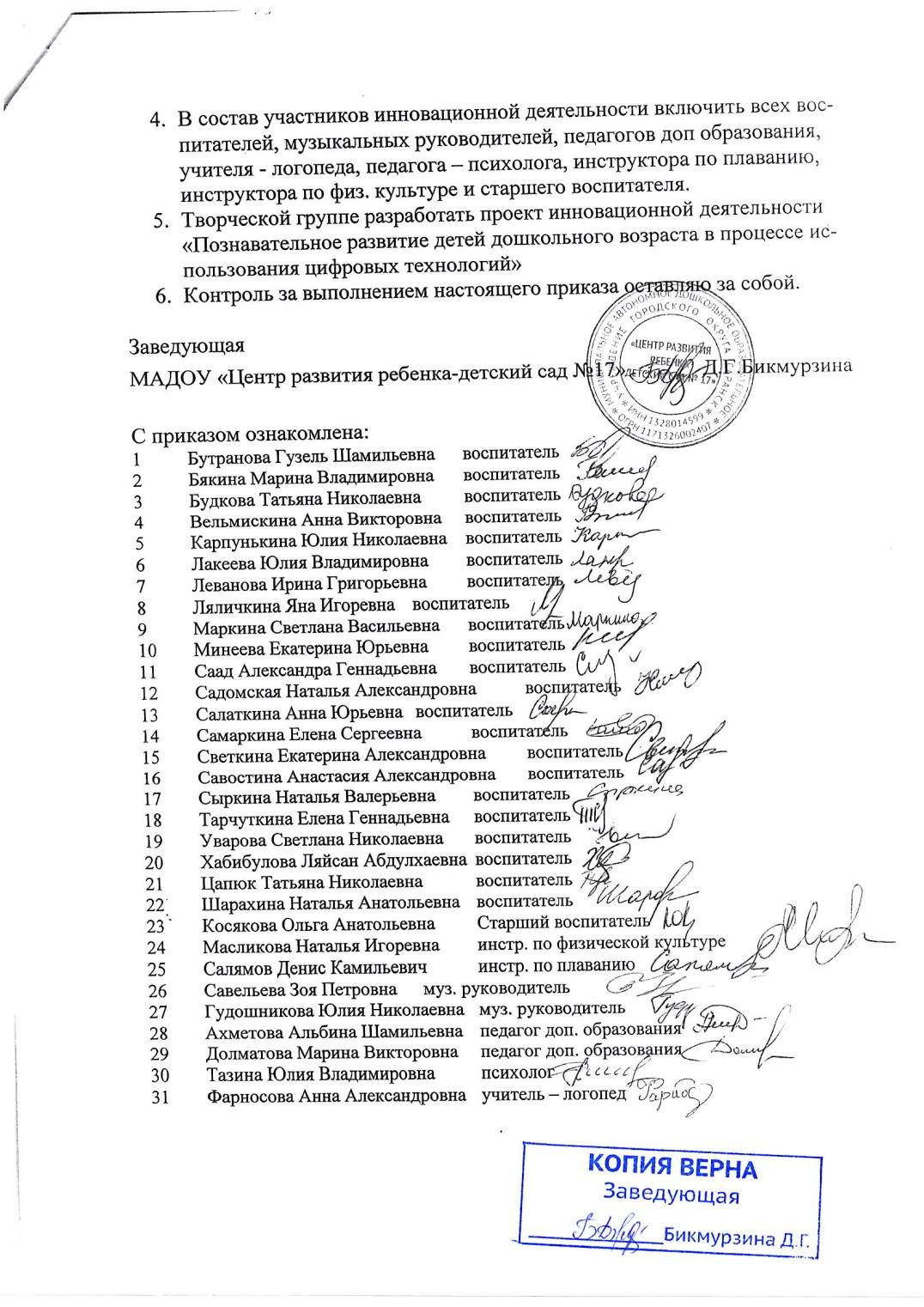 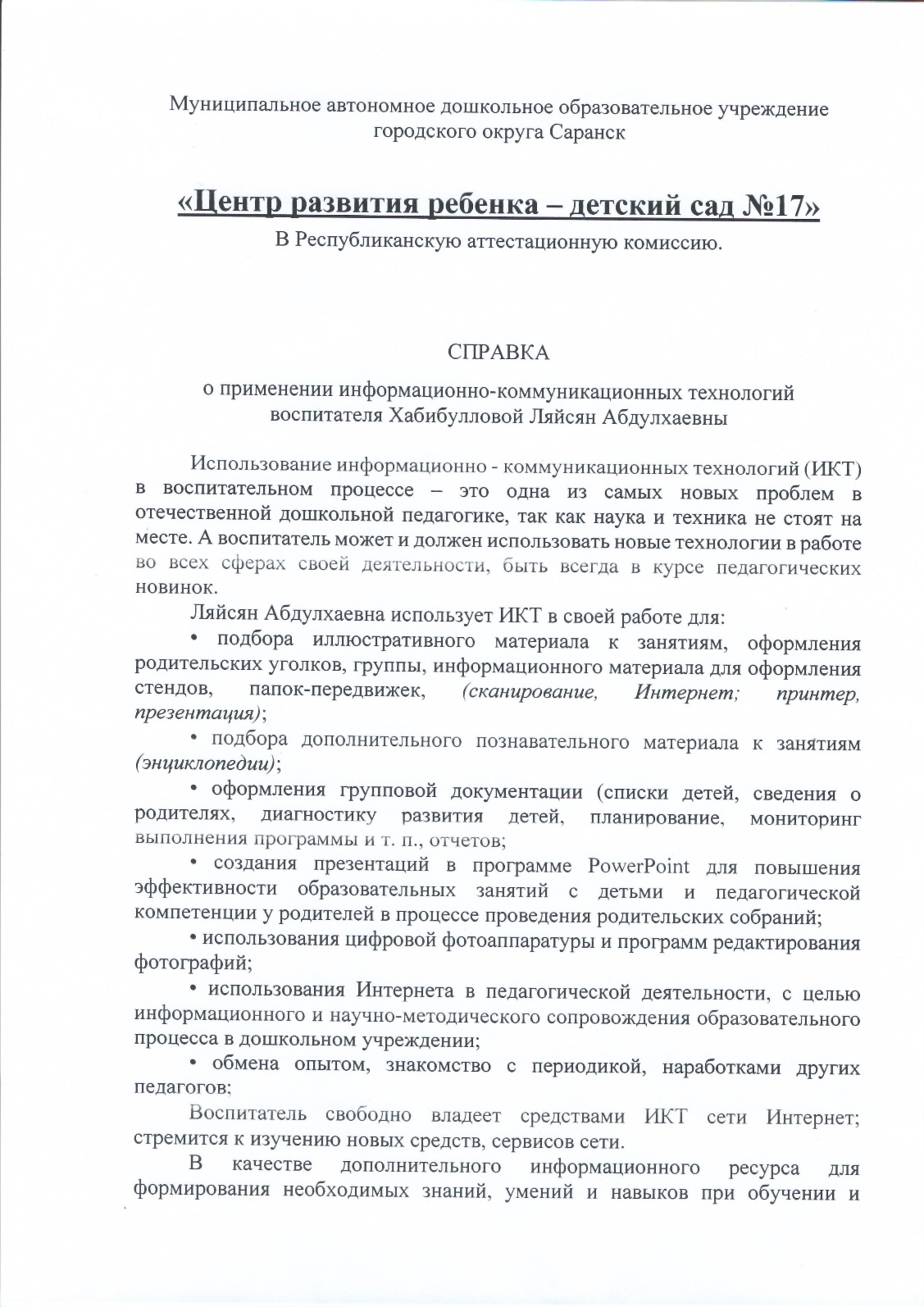 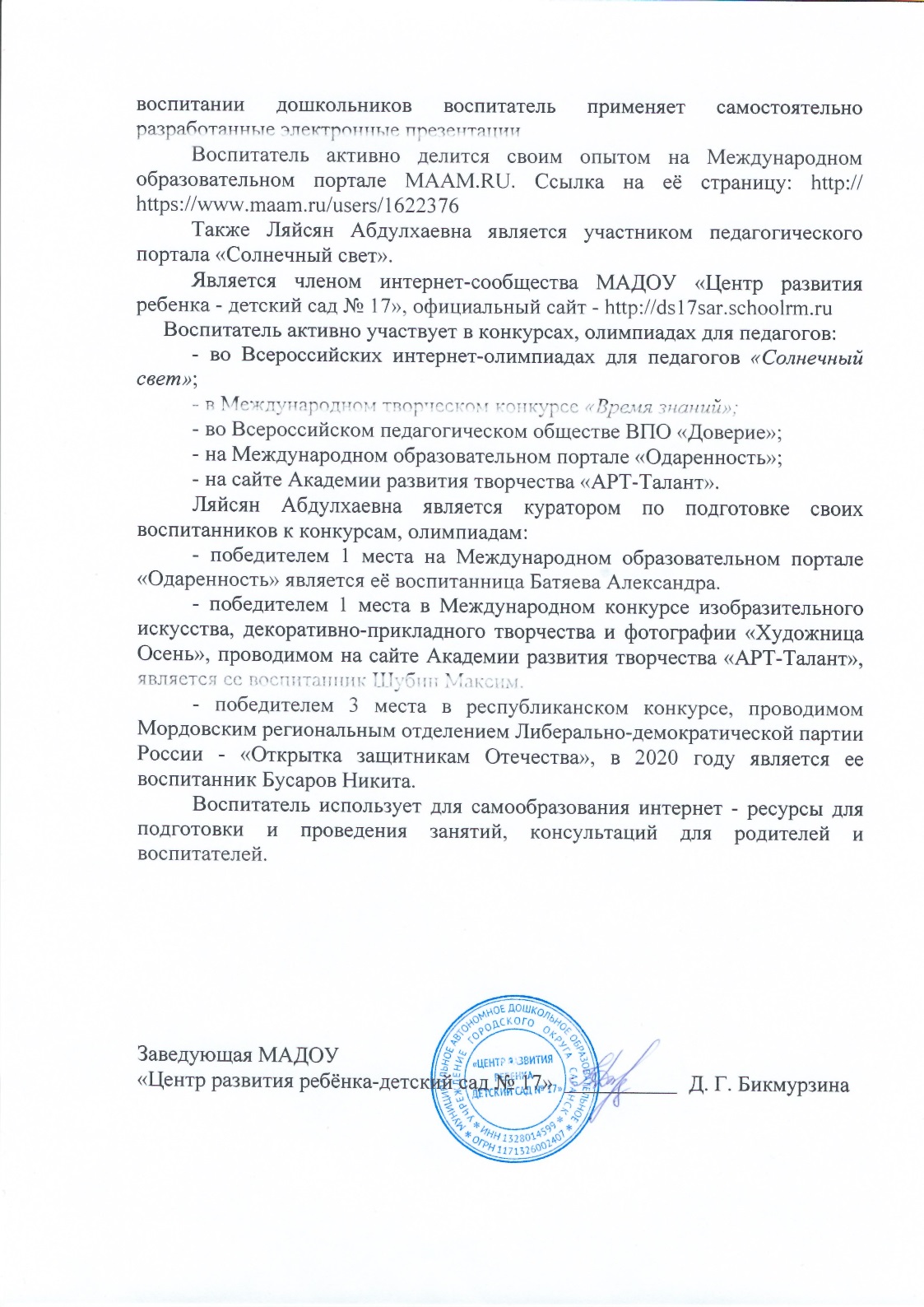 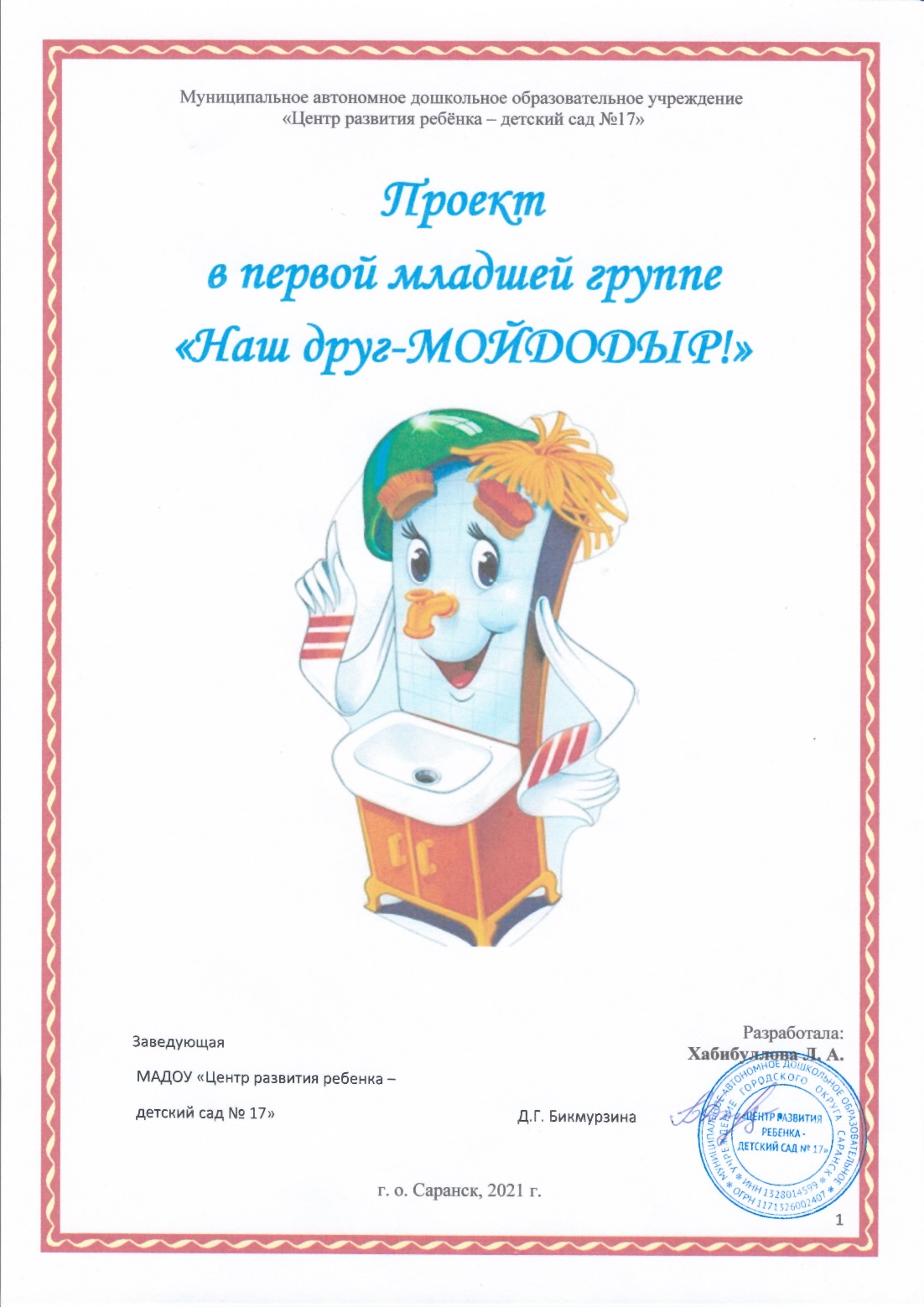 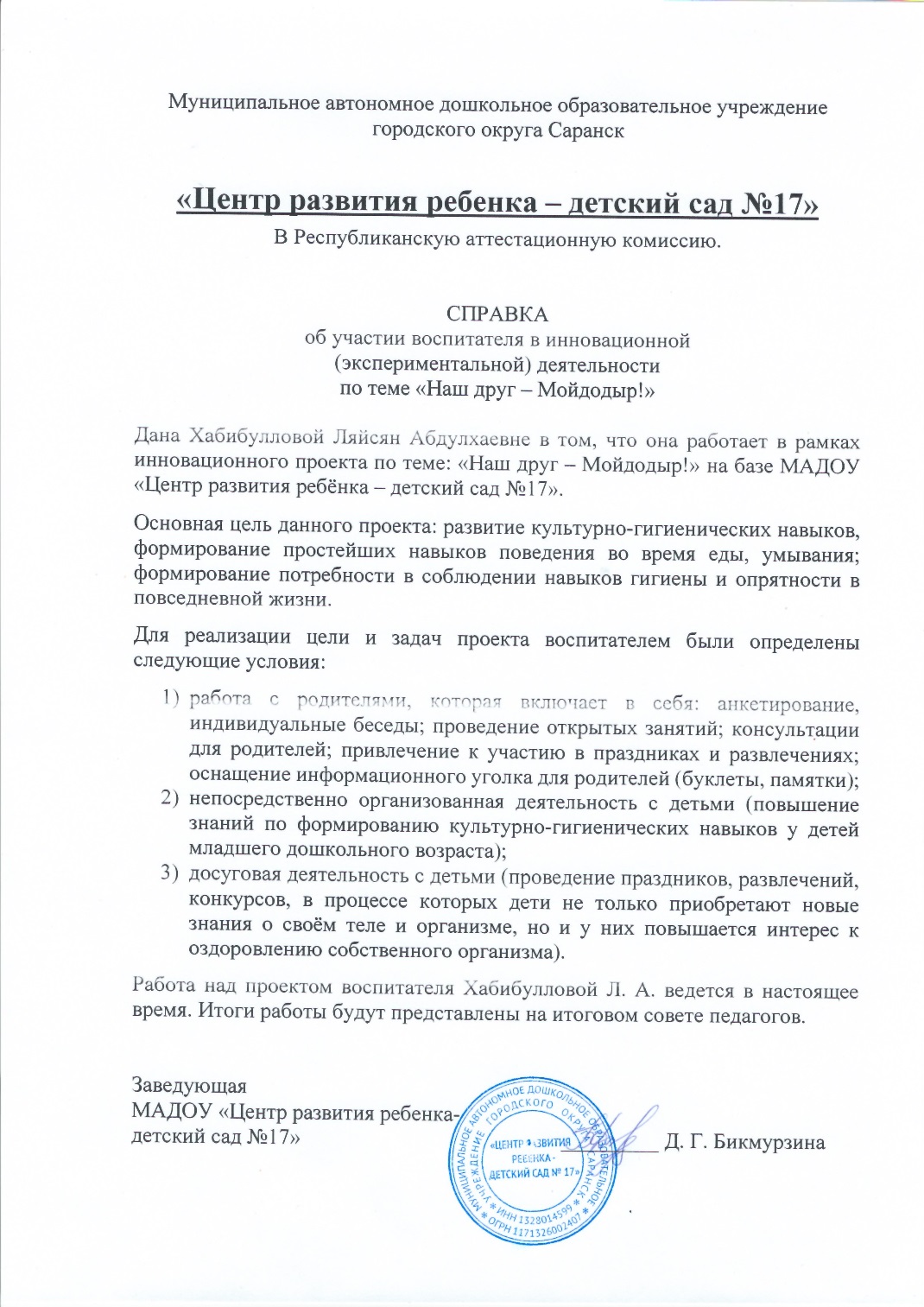 2. Наставничество
3. Наличие публикаций
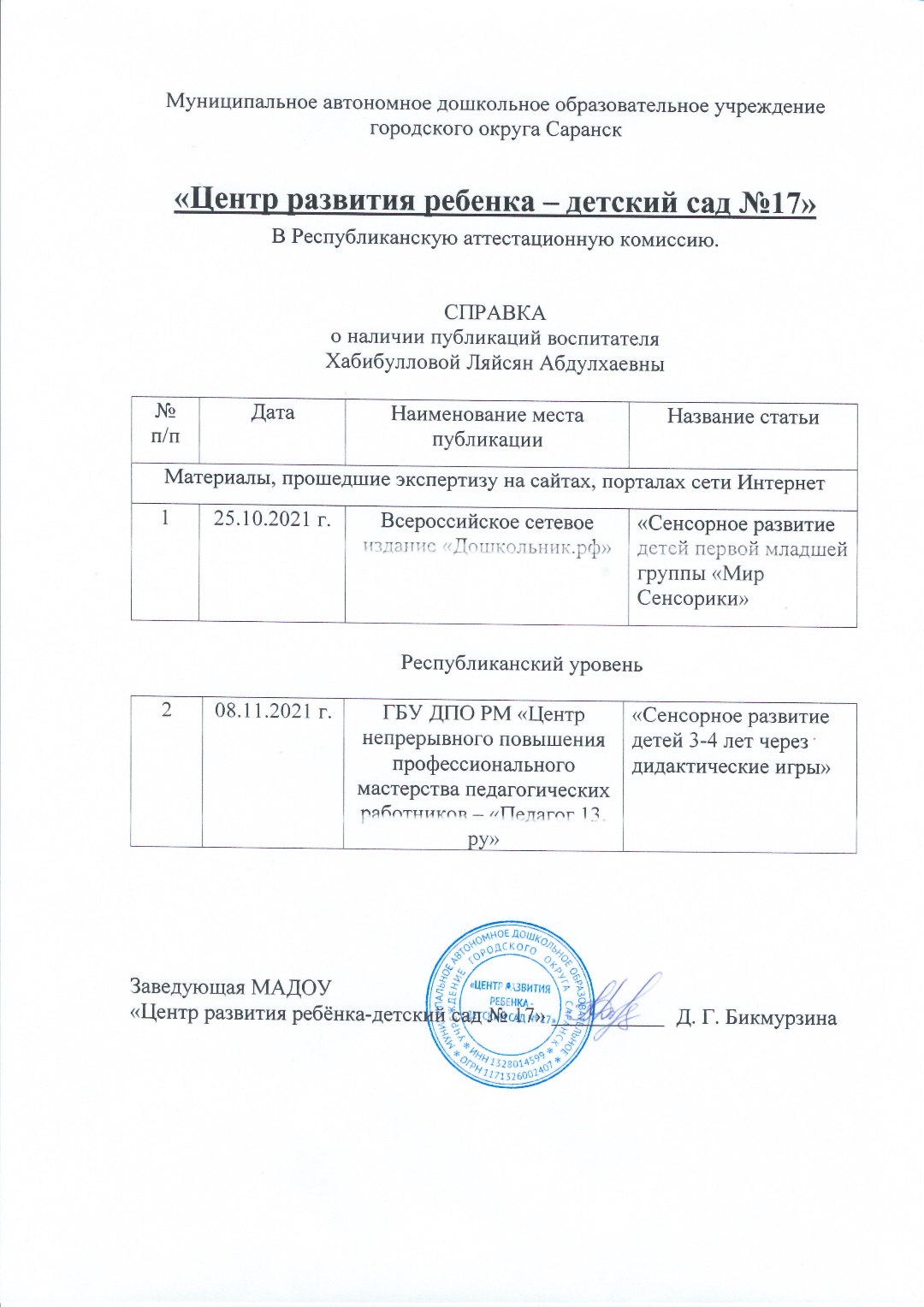 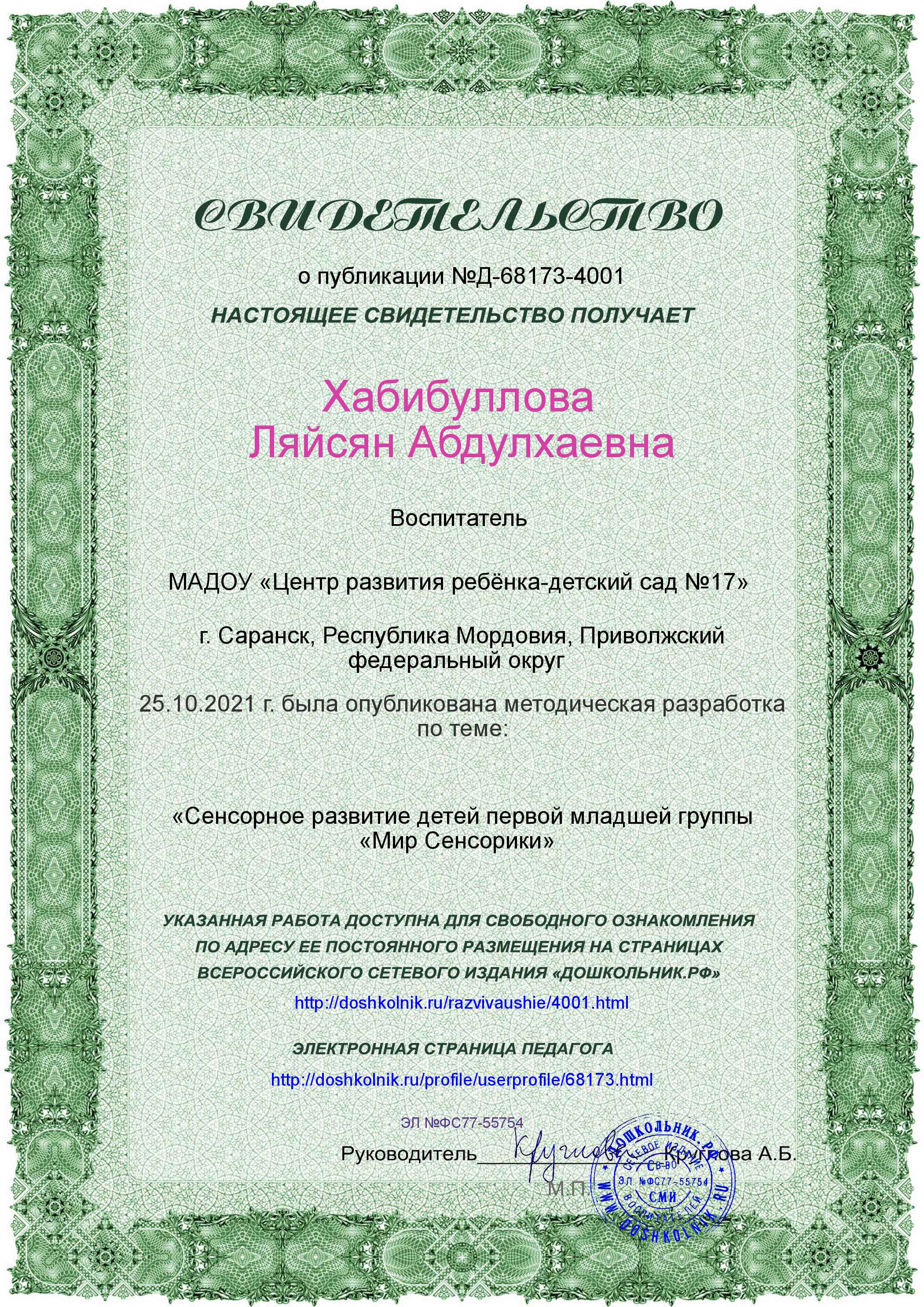 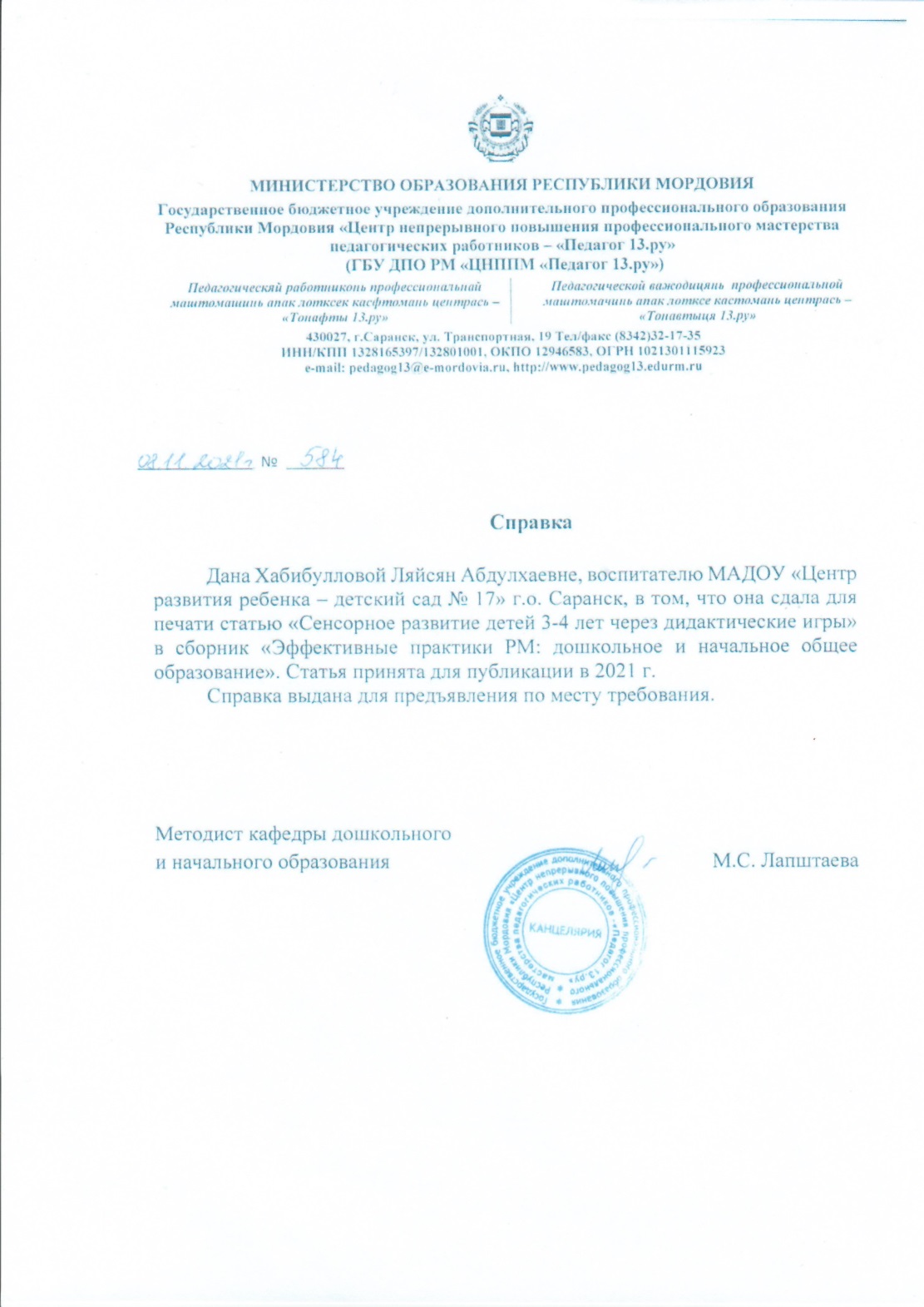 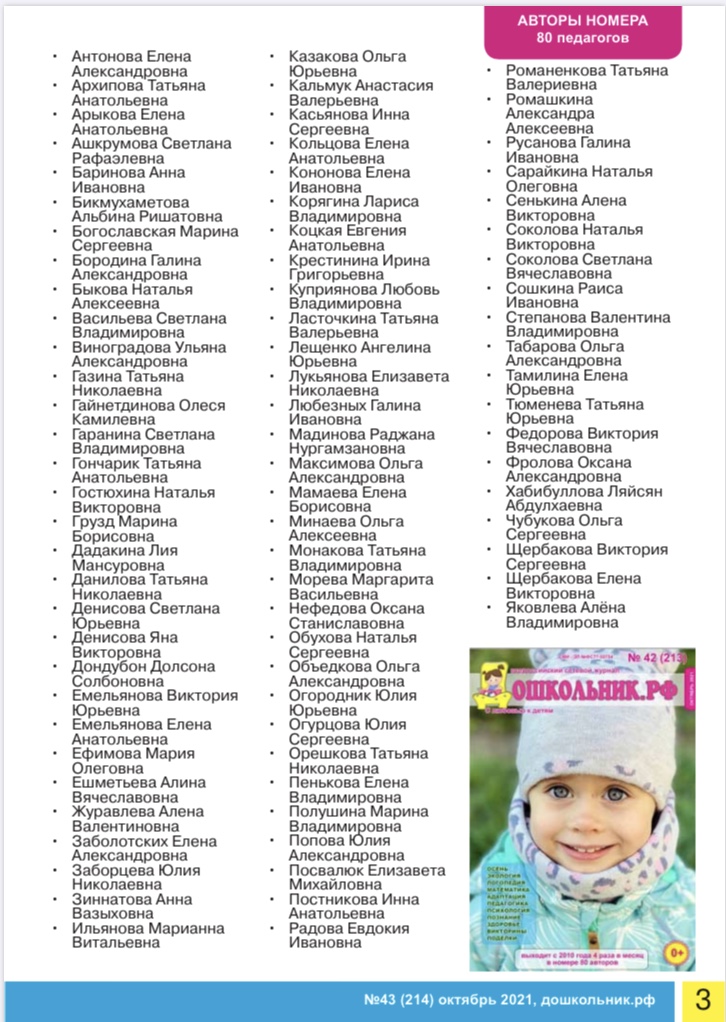 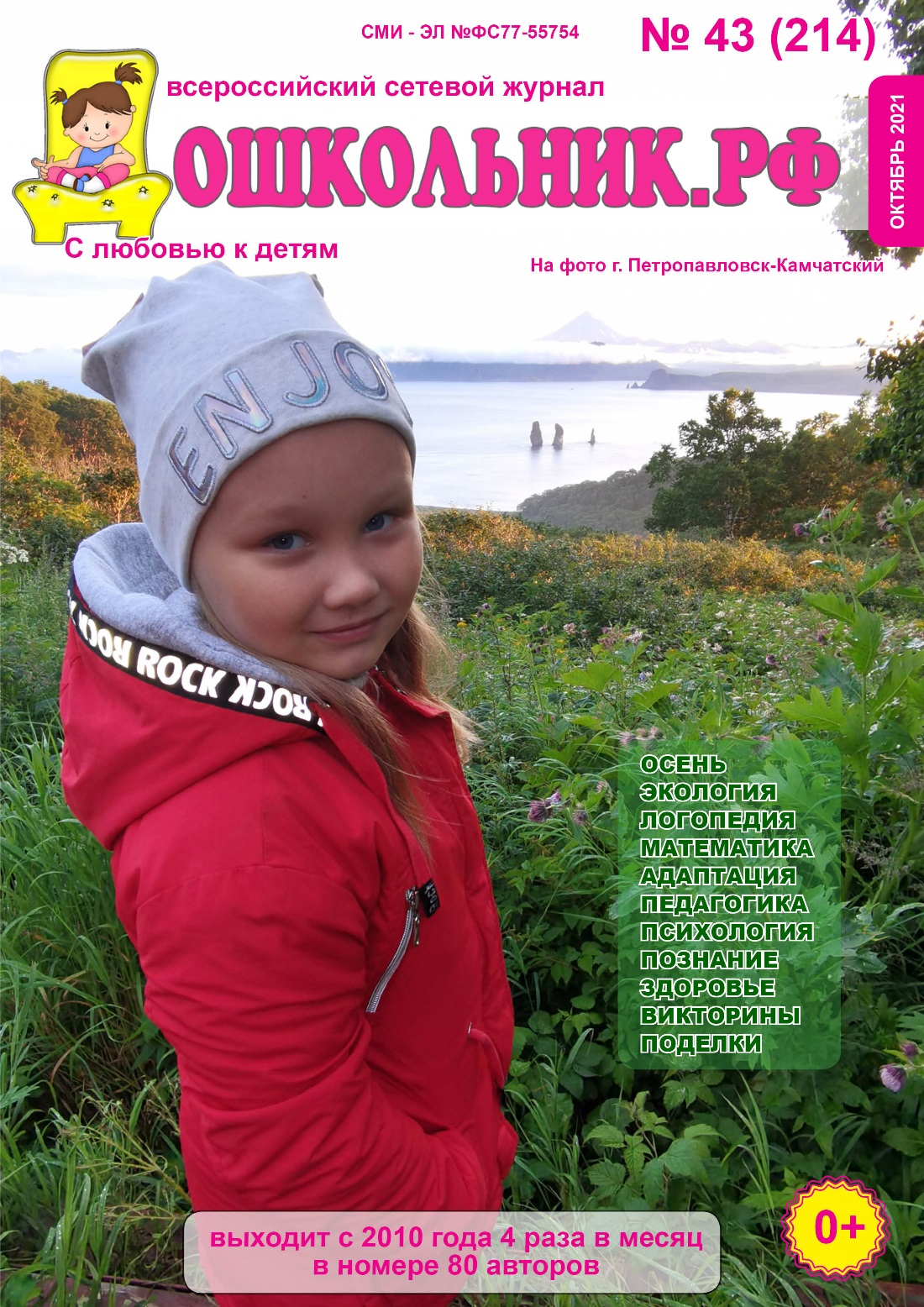 4. Результаты участия воспитанников в:- конкурсах;- выставках;- турнирах;- соревнованиях;- акциях;- фестивалях
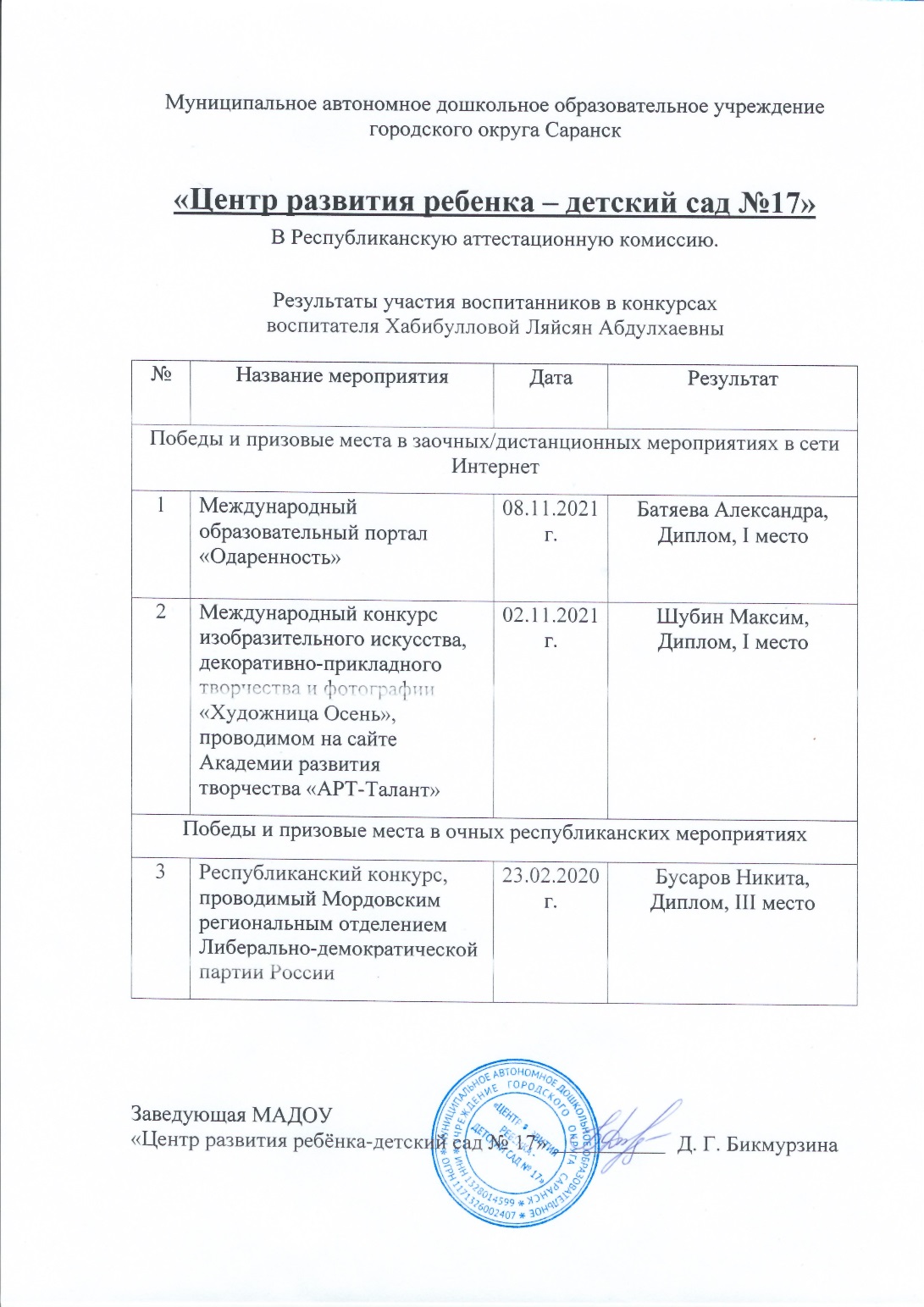 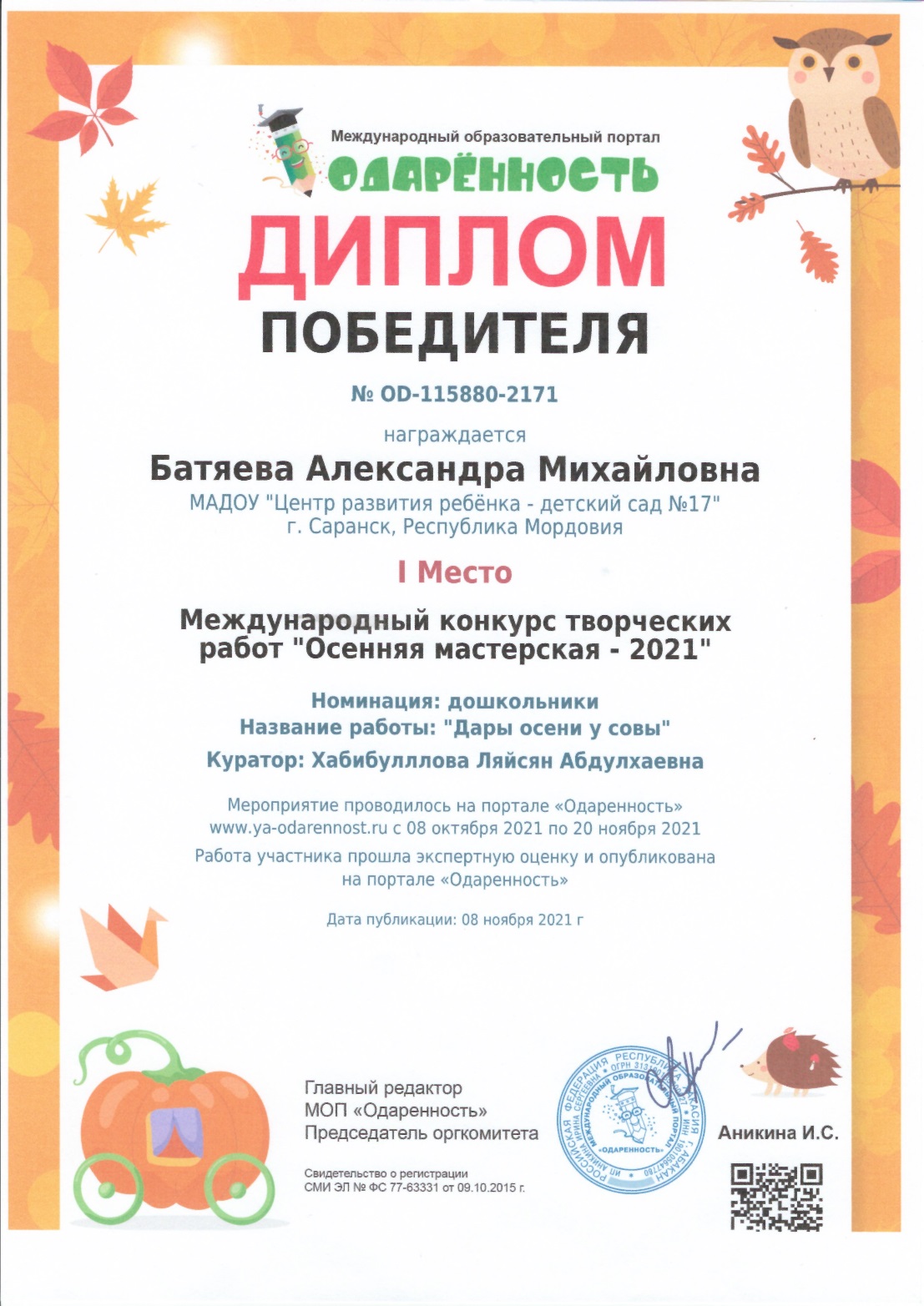 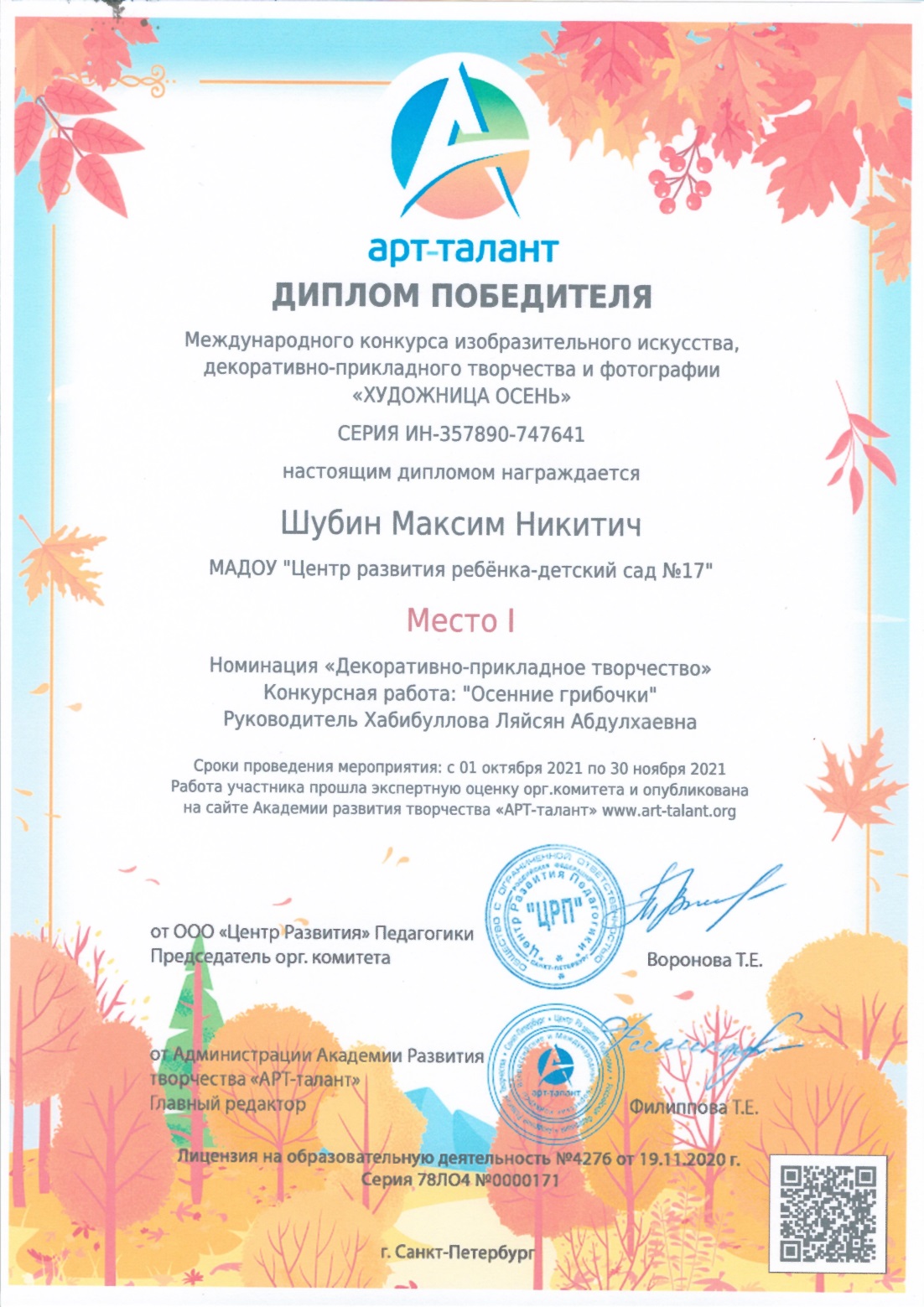 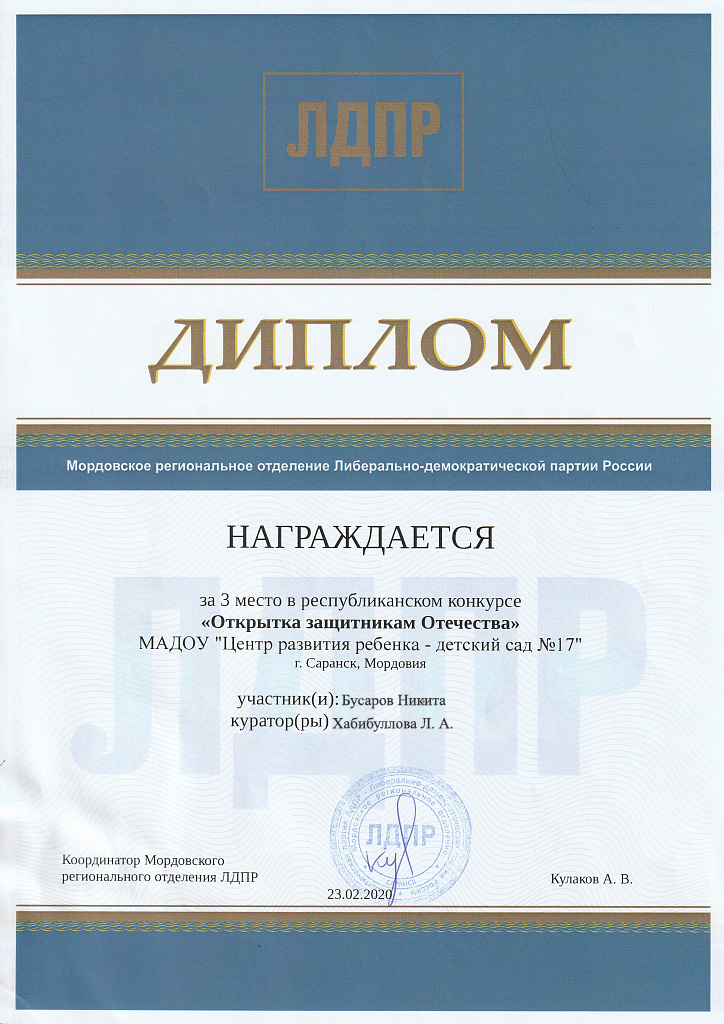 5. Наличие авторских программ, методических пособий
6. Выступления на заседаниях методических советов, научно-практических конференциях, педагогических чтениях, семинарах, секциях, форумах, радиопередачах (очно)
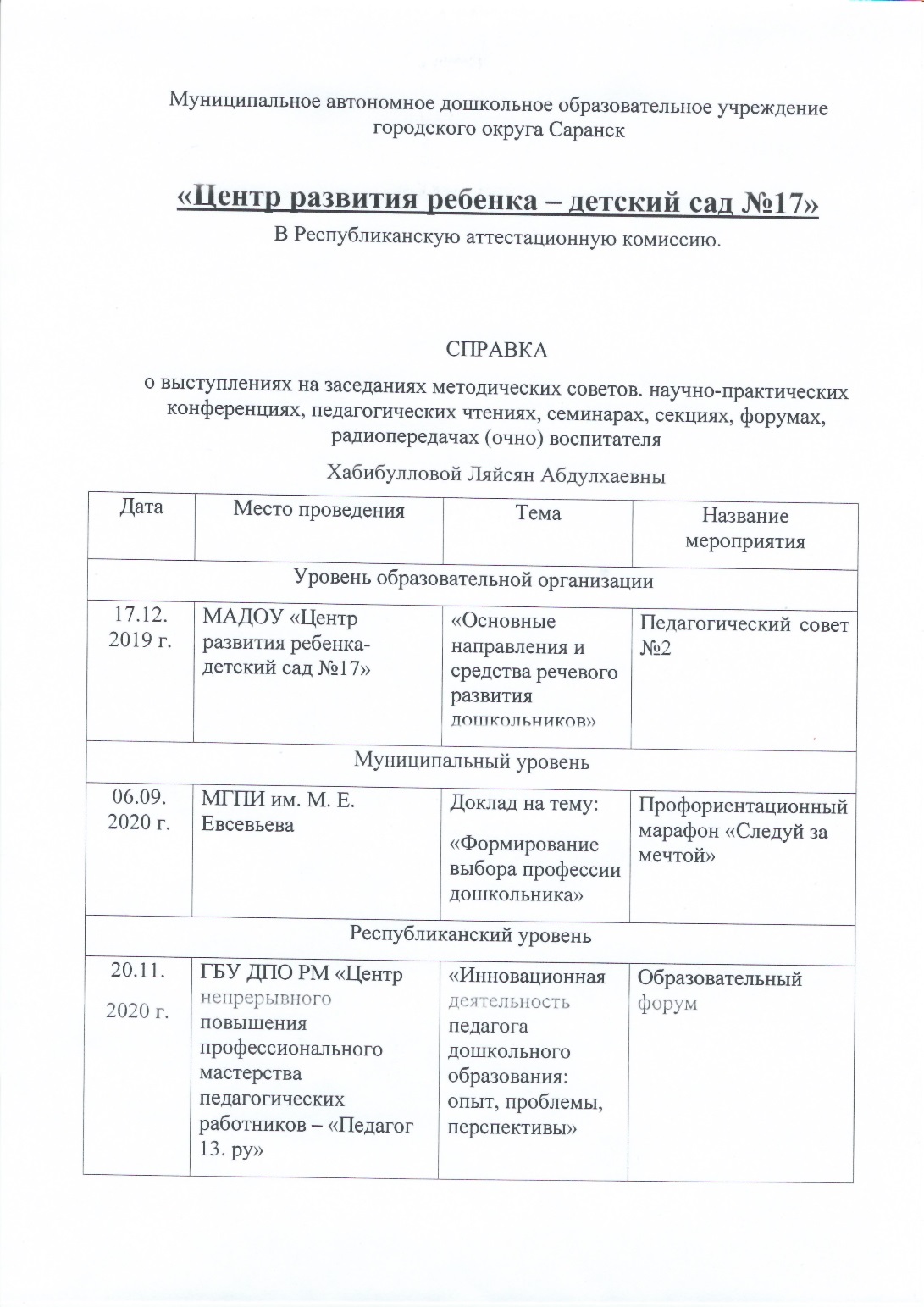 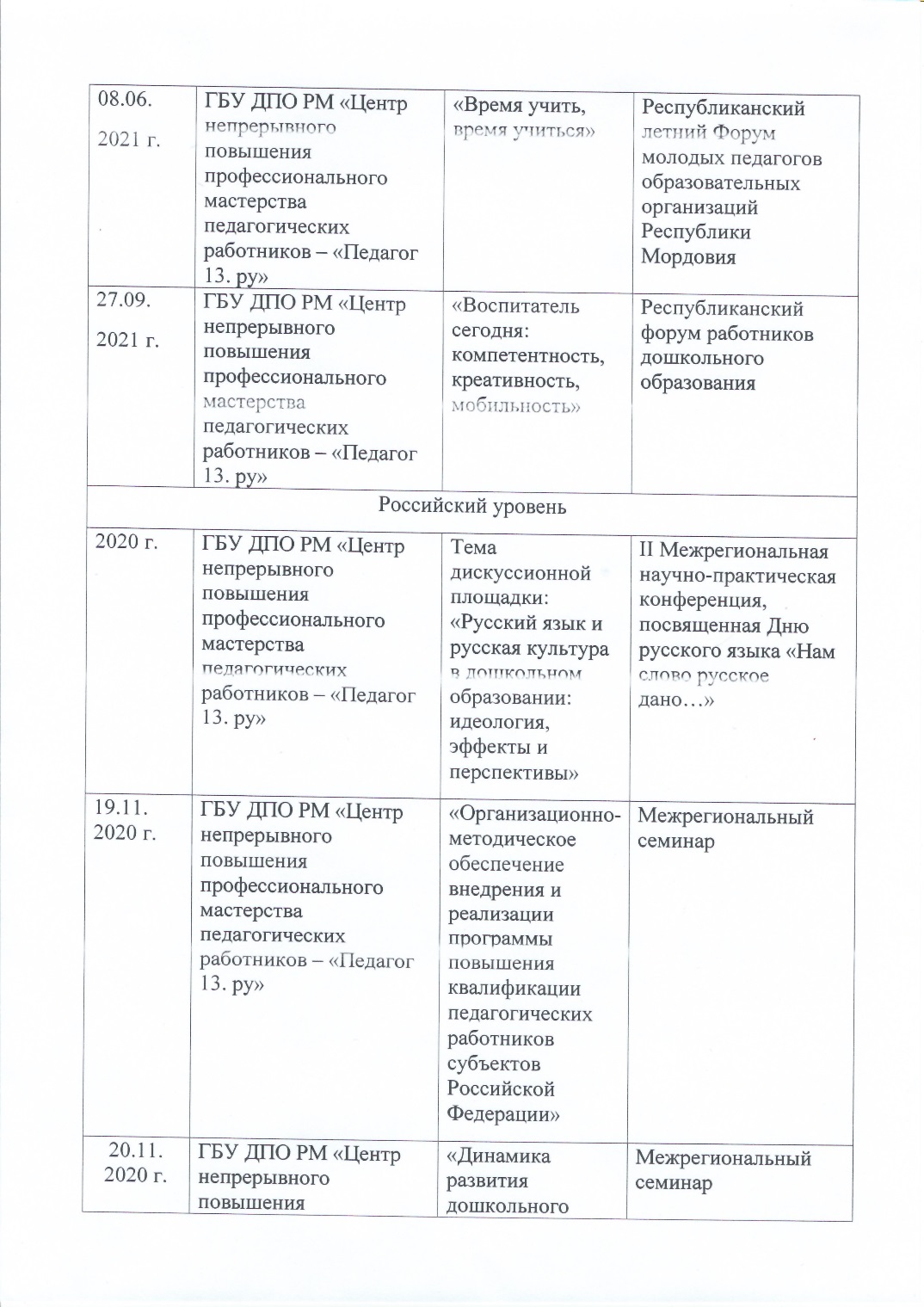 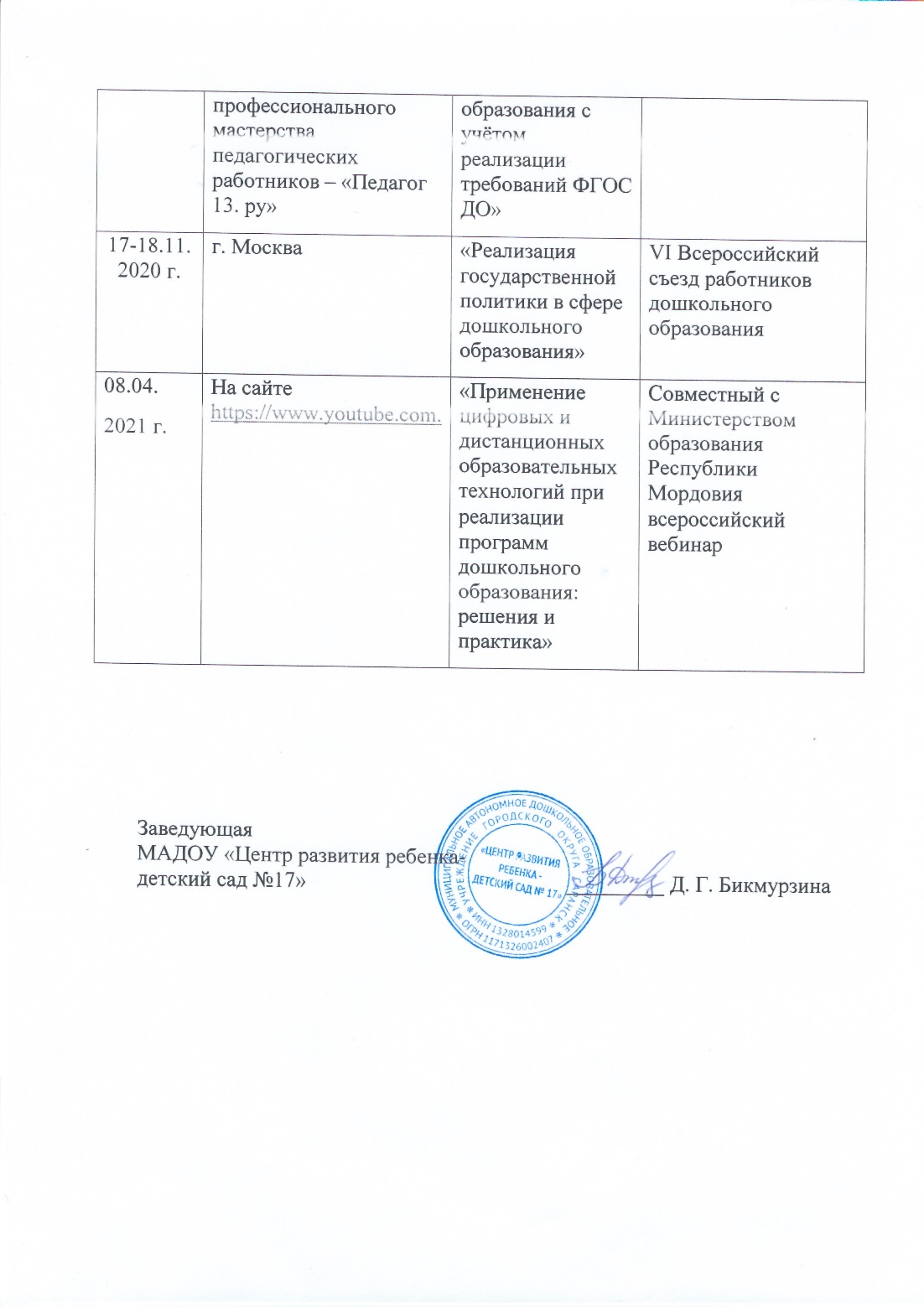 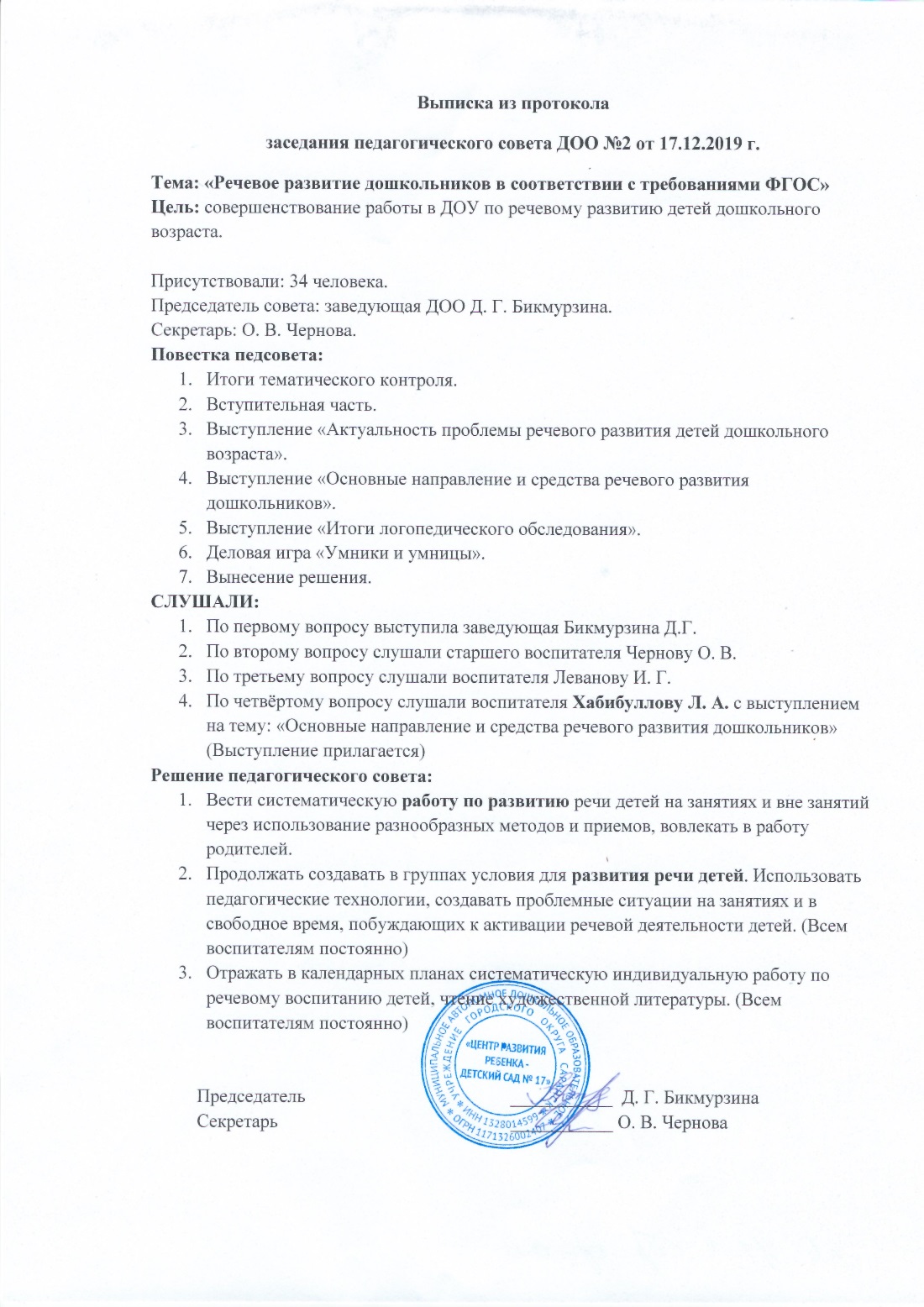 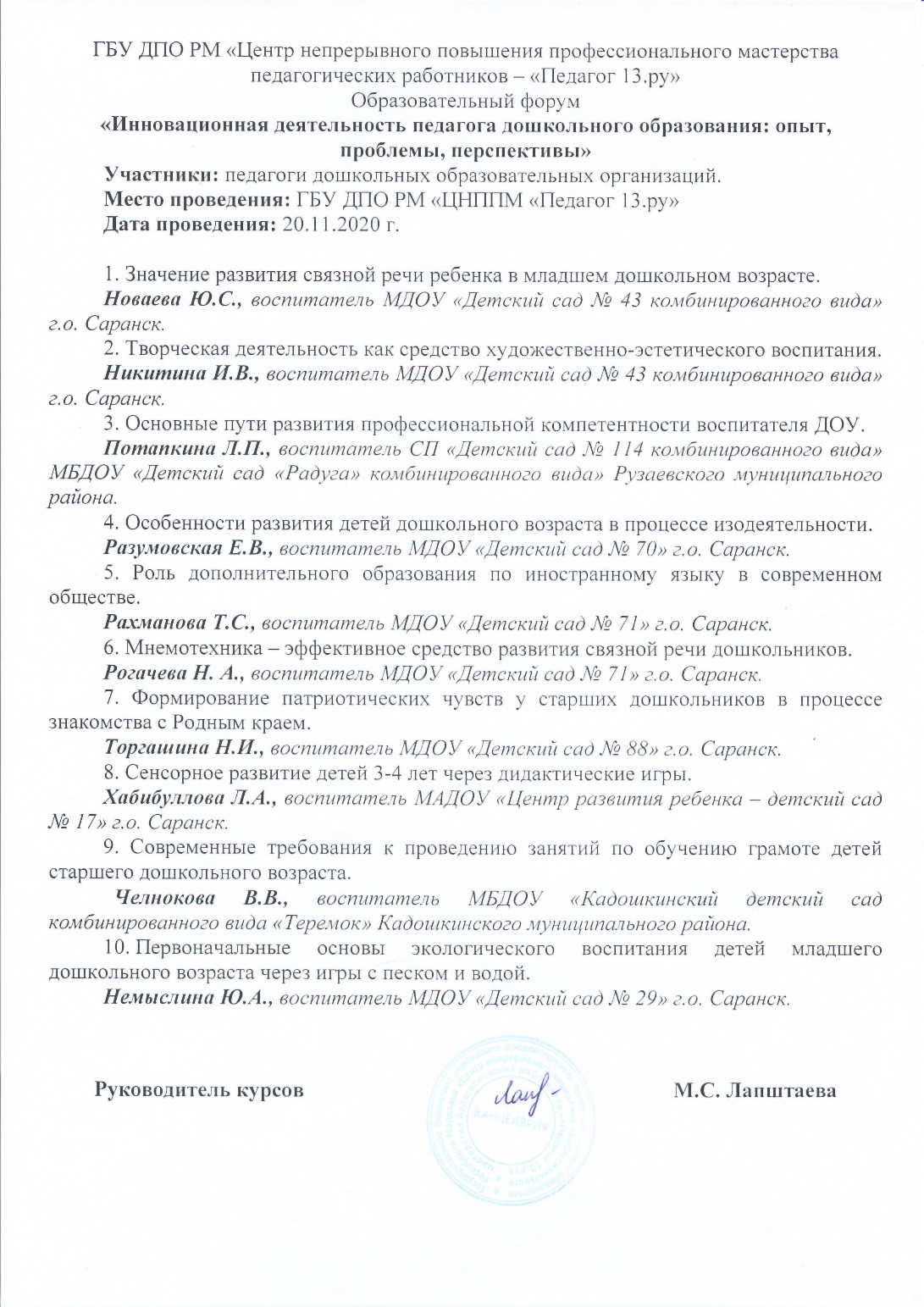 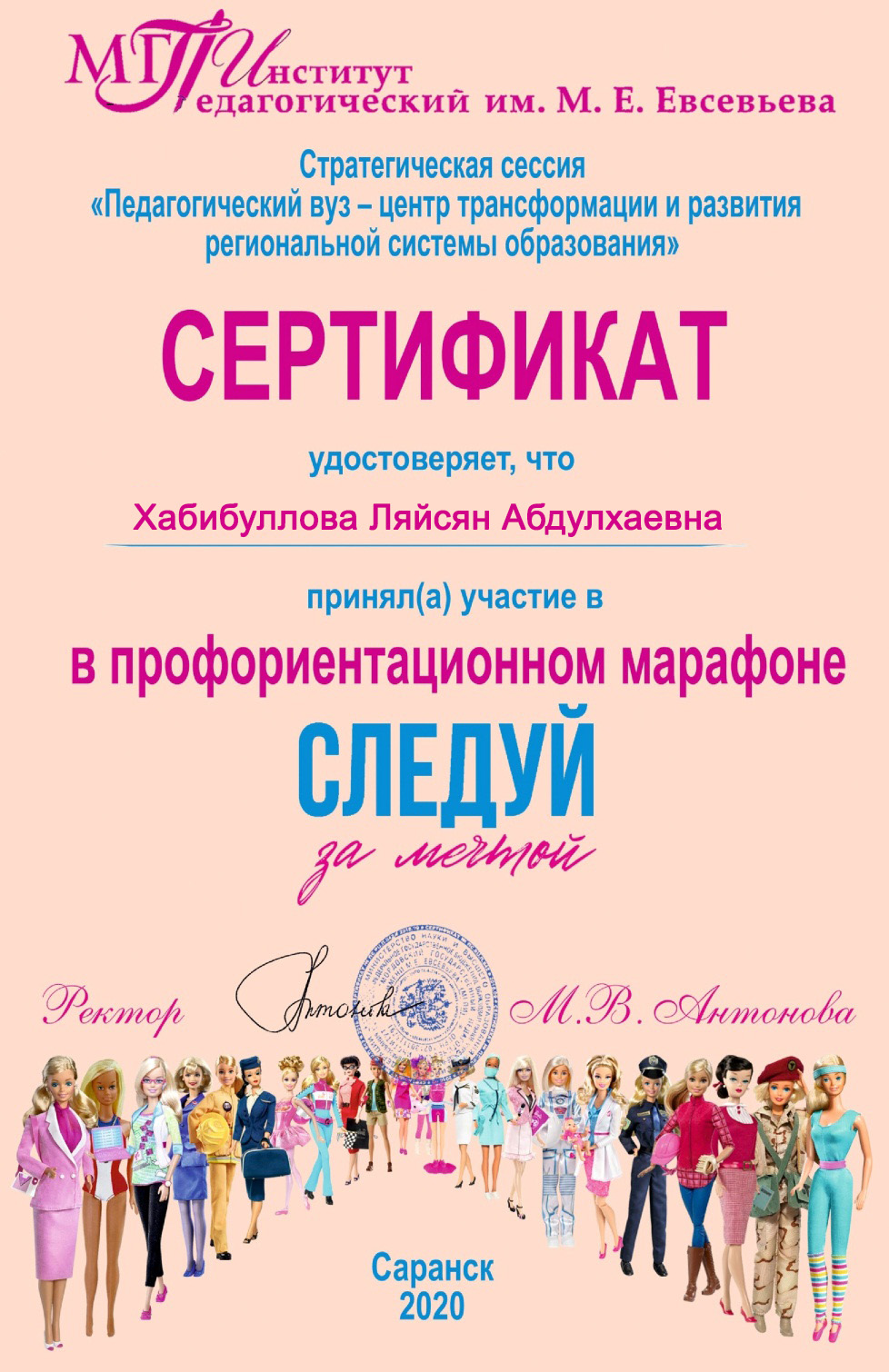 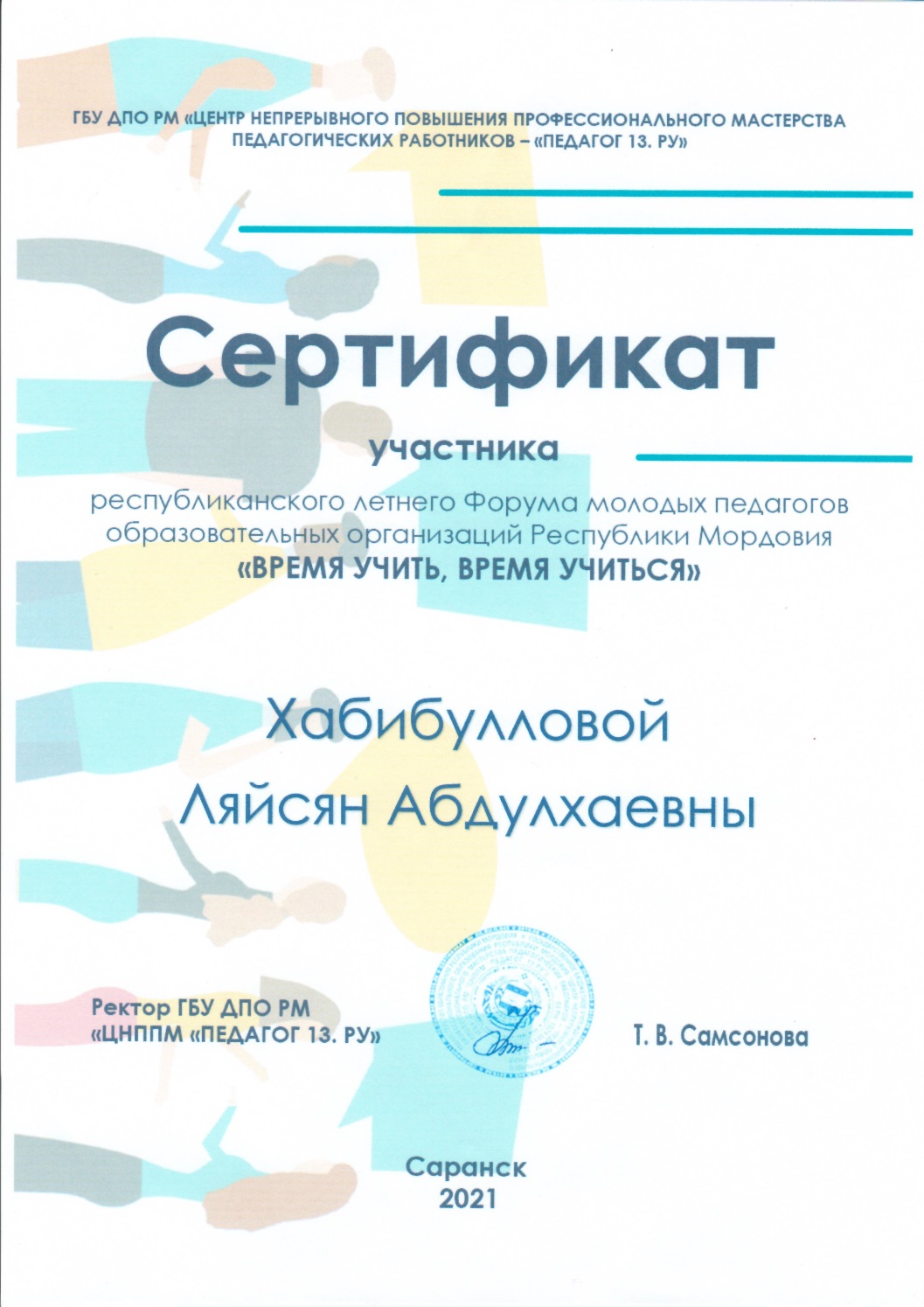 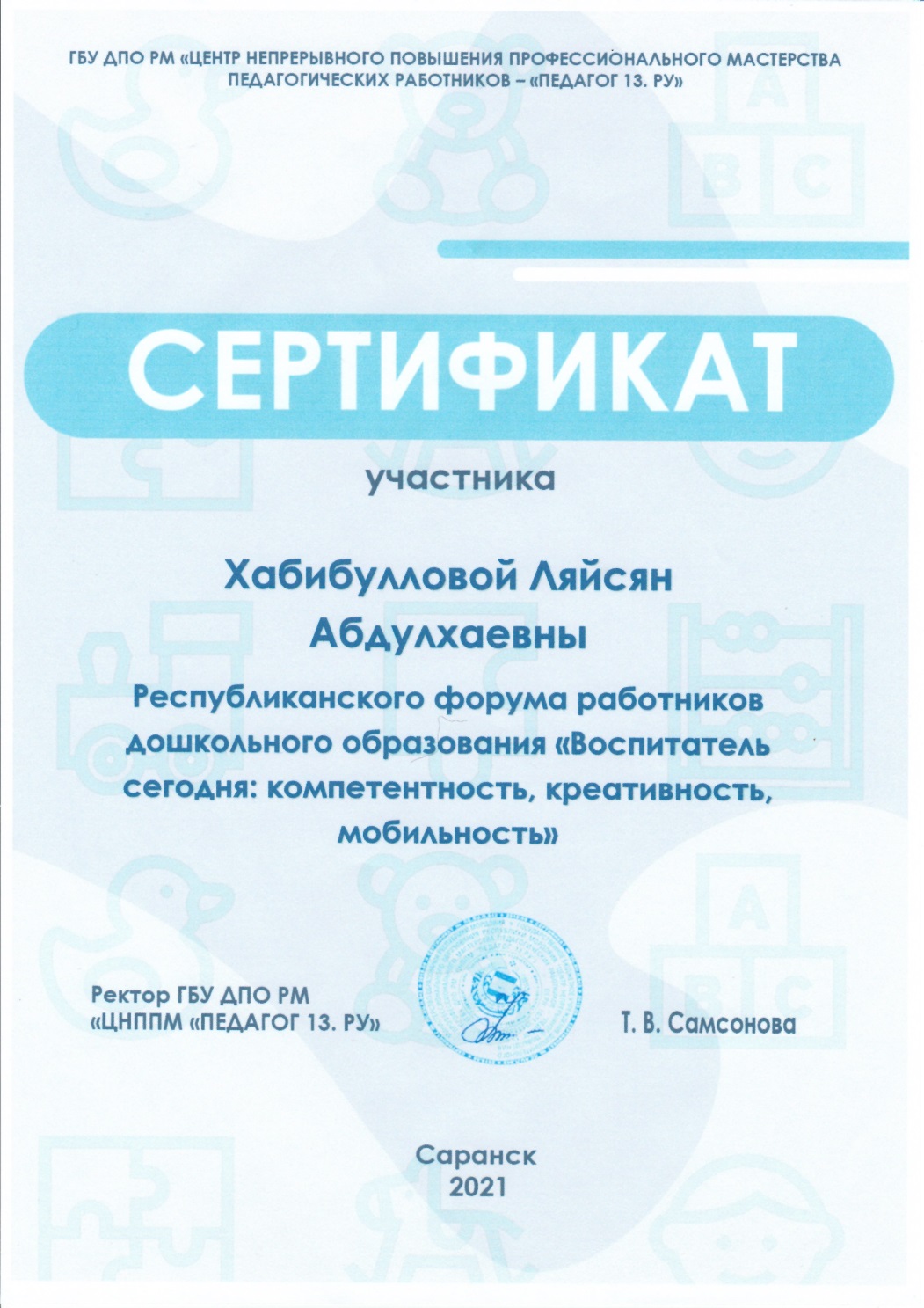 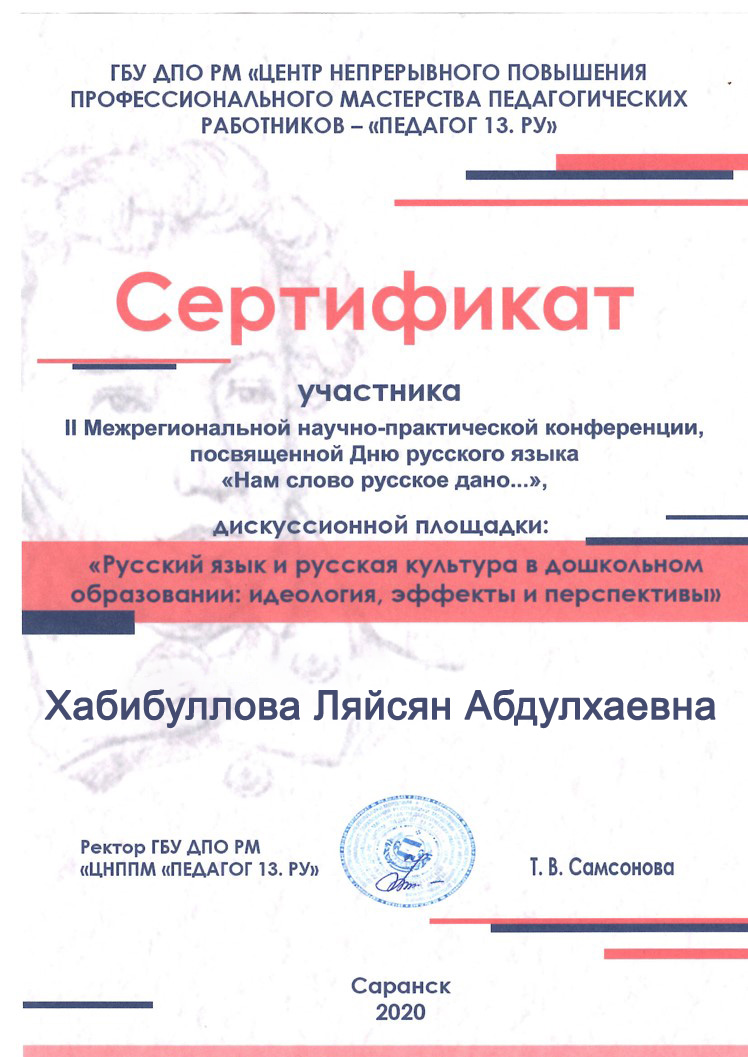 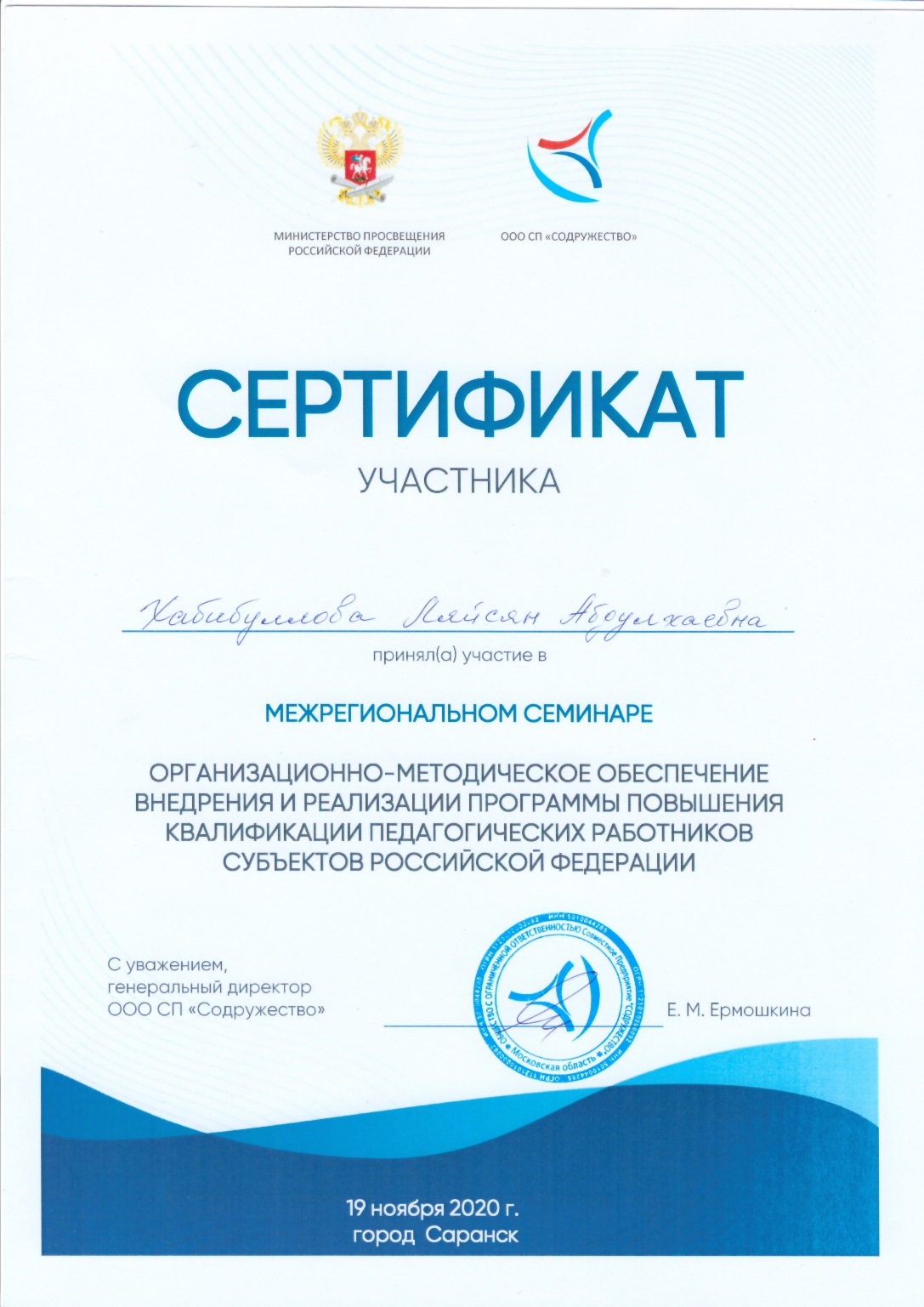 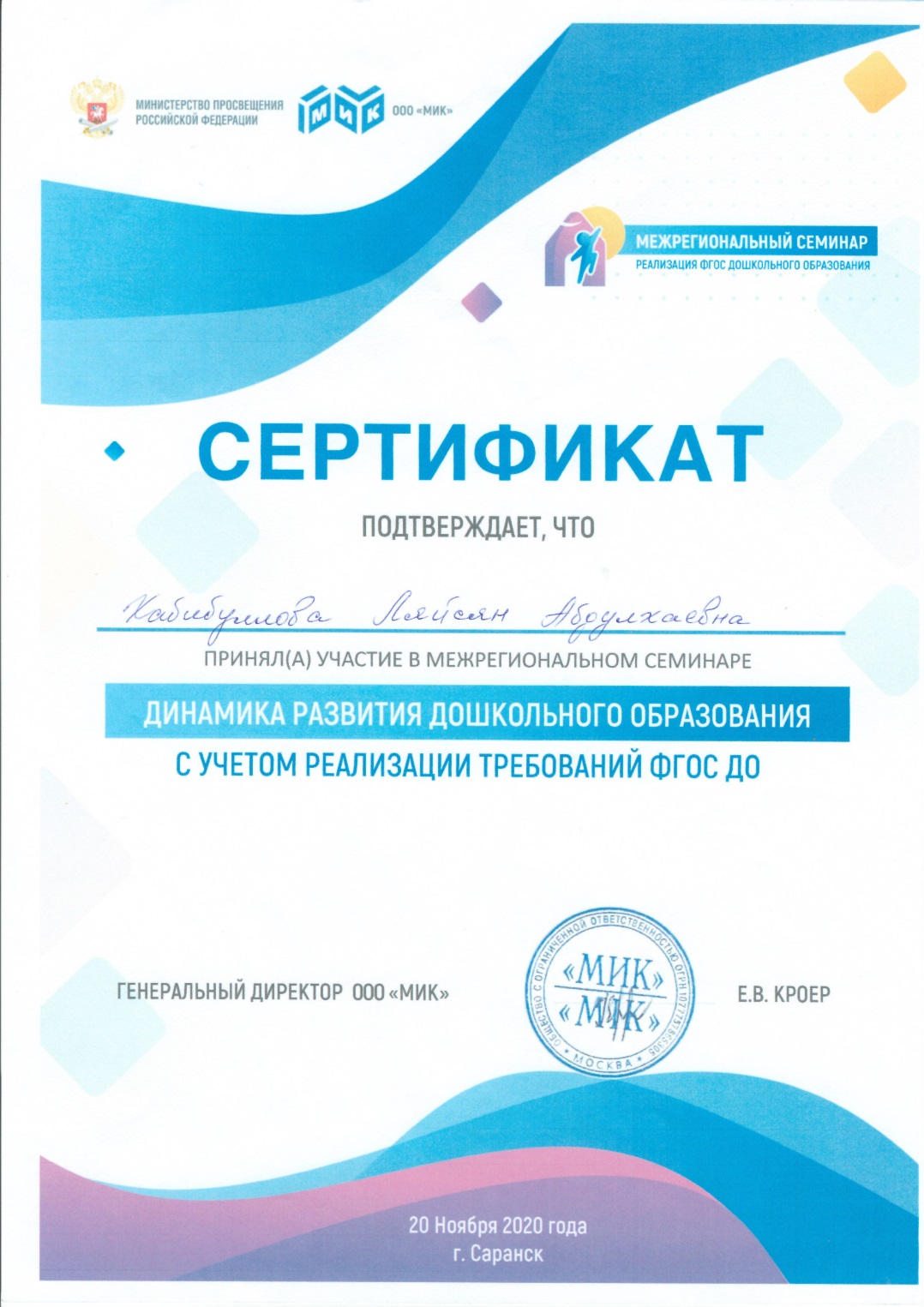 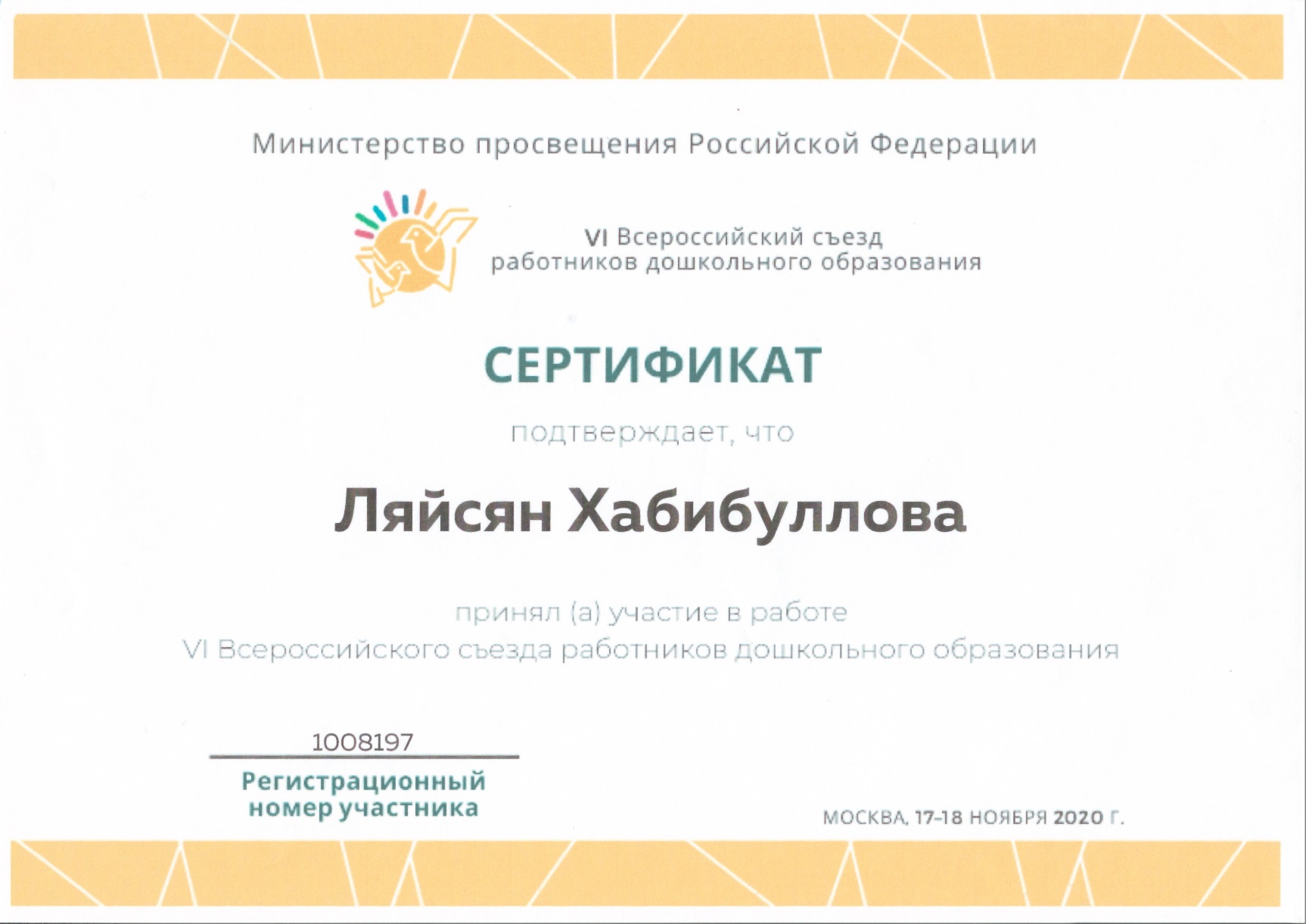 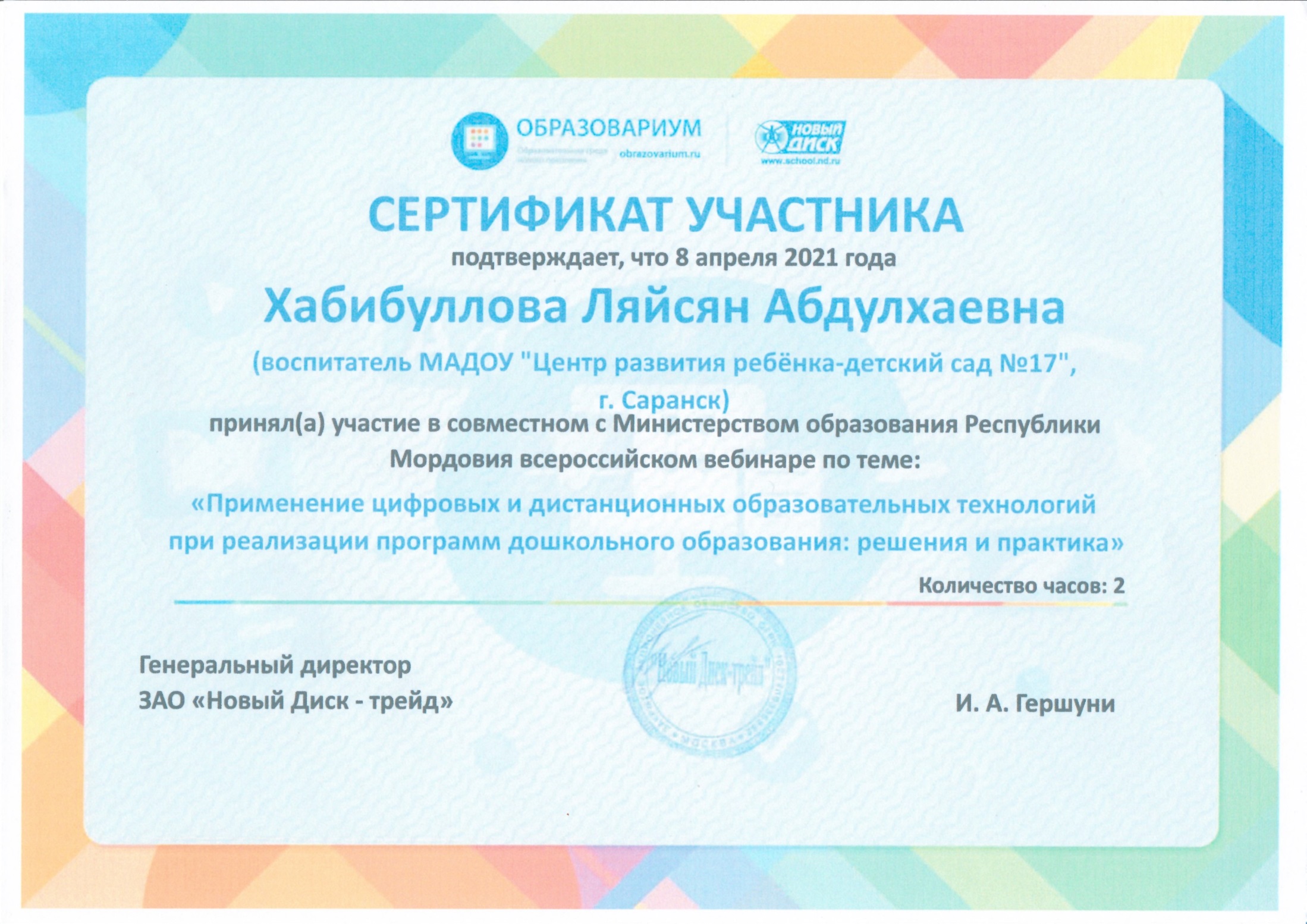 7. Проведение открытых занятий, мастер-классов, мероприятий
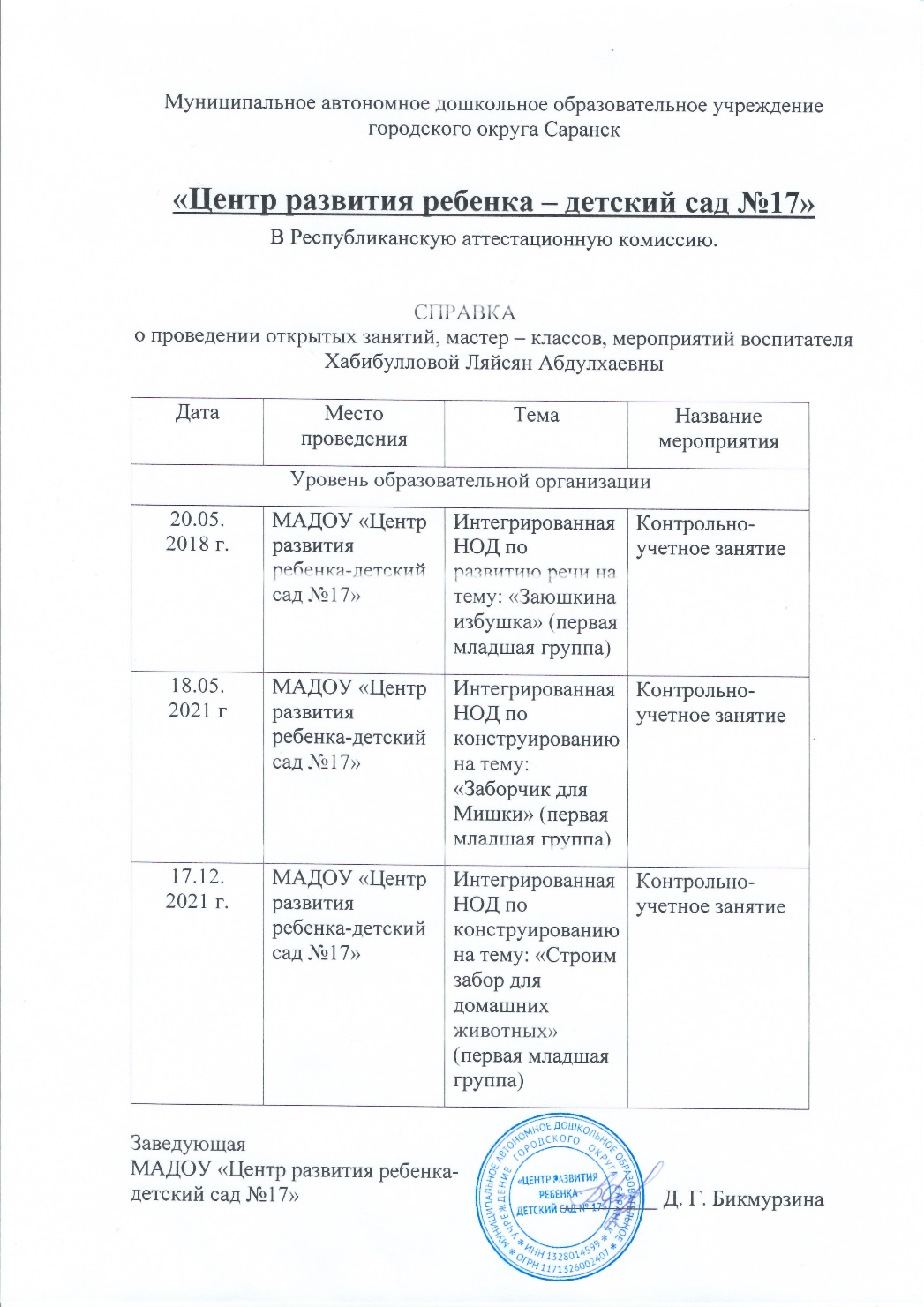 8. Экспертная деятельность
9. Общественно-педагогическая активность педагога: участие в комиссиях, педагогических сообществах, в жюри конкурсов
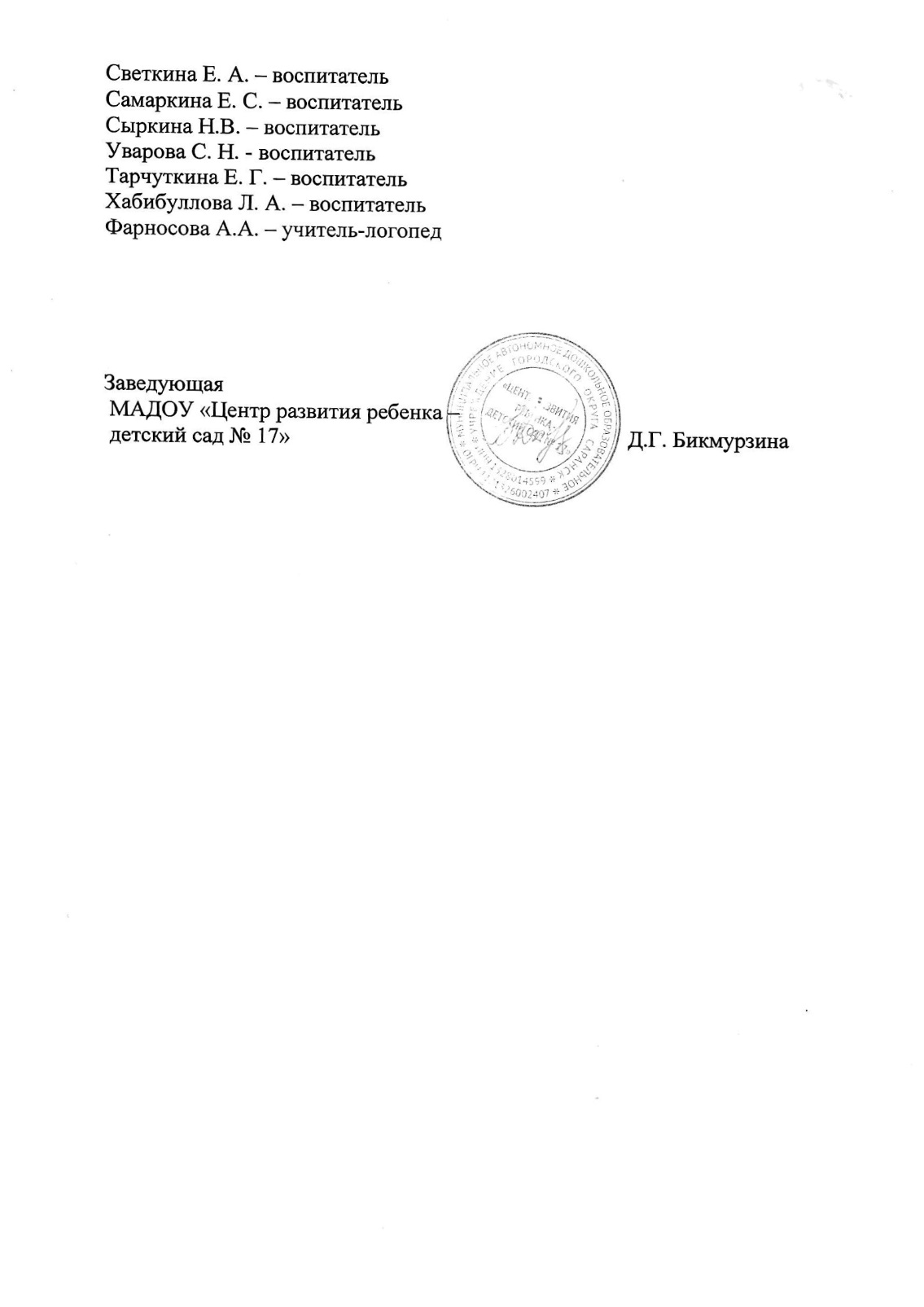 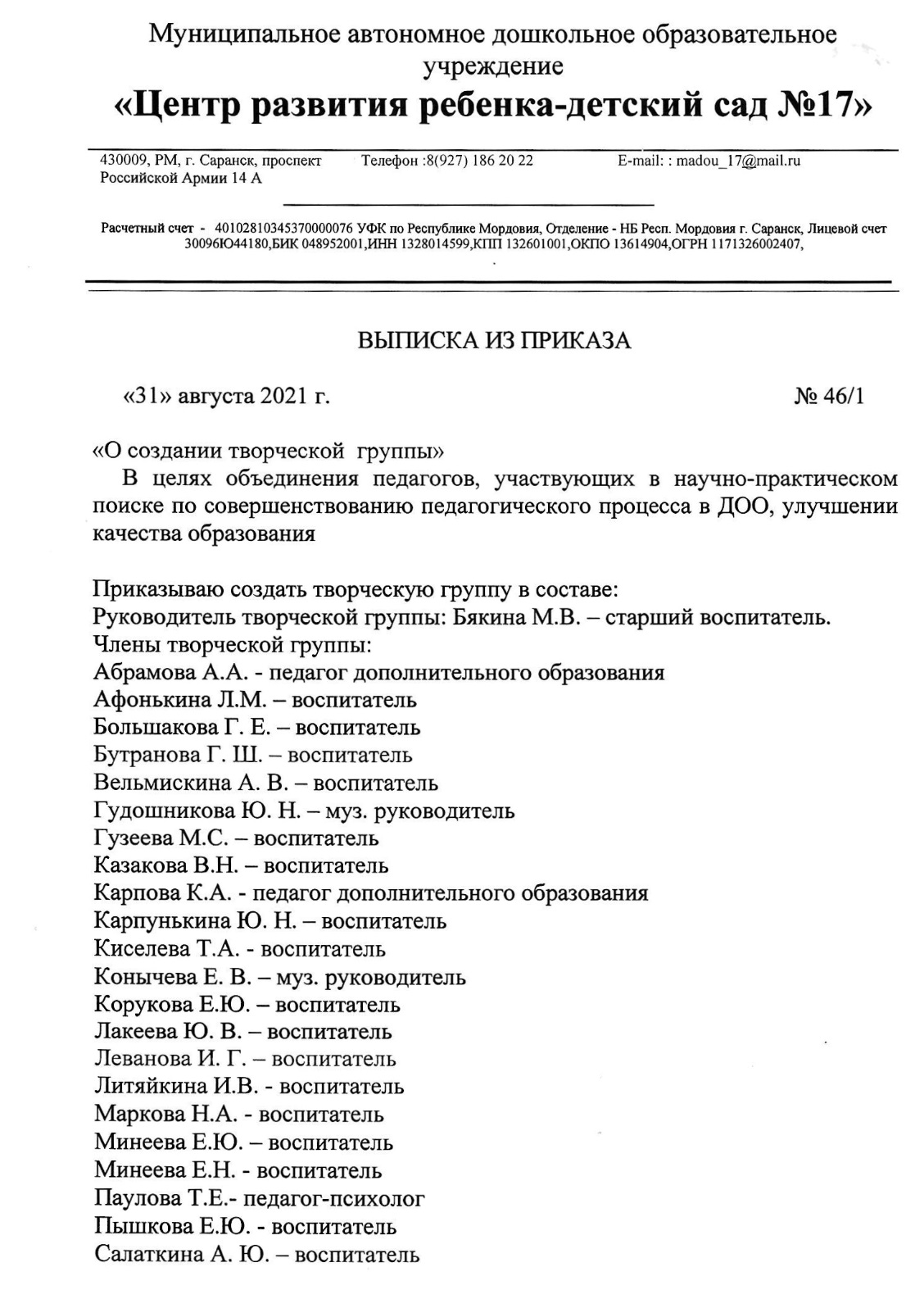 10. Позитивные результаты работы с воспитанниками
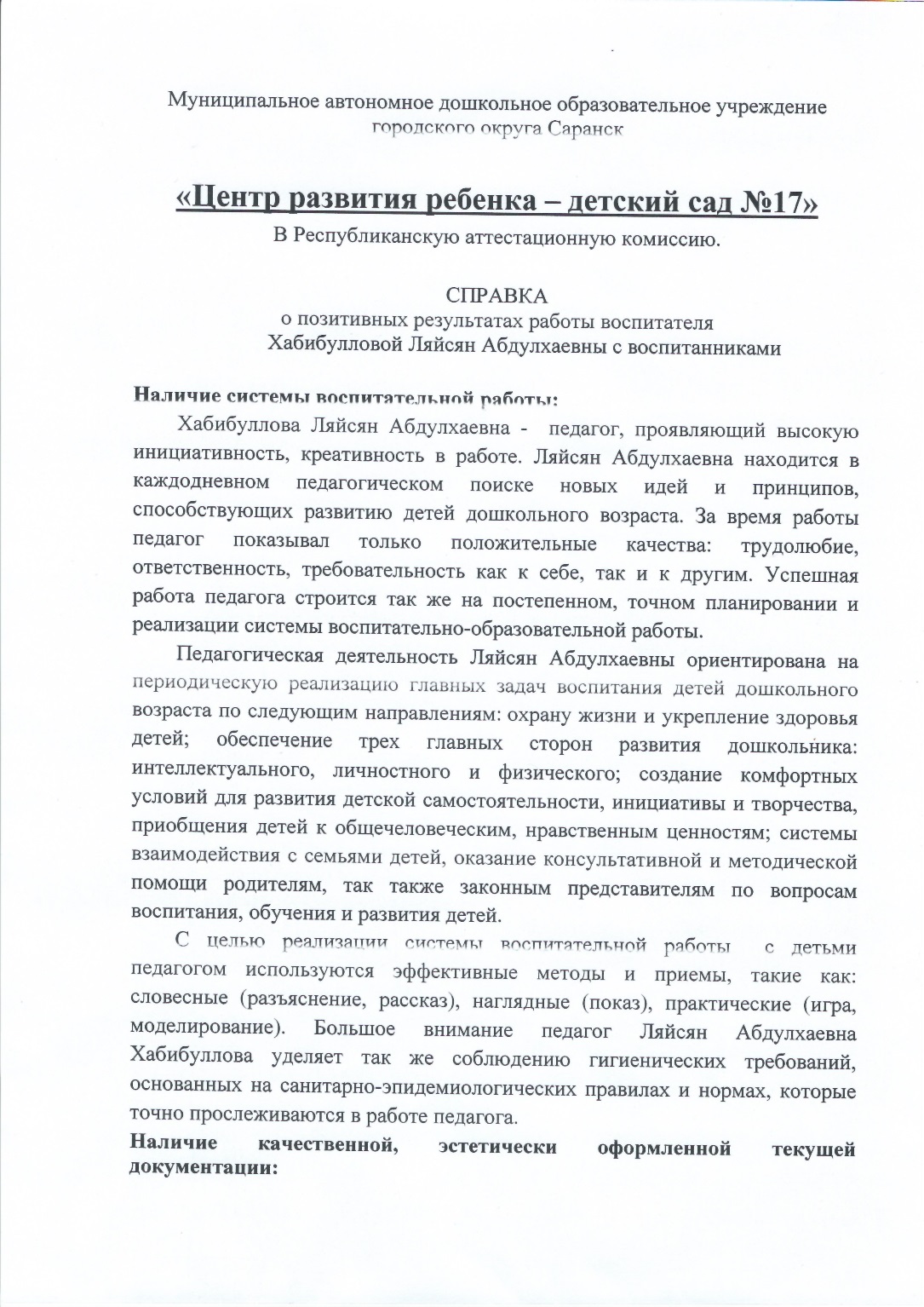 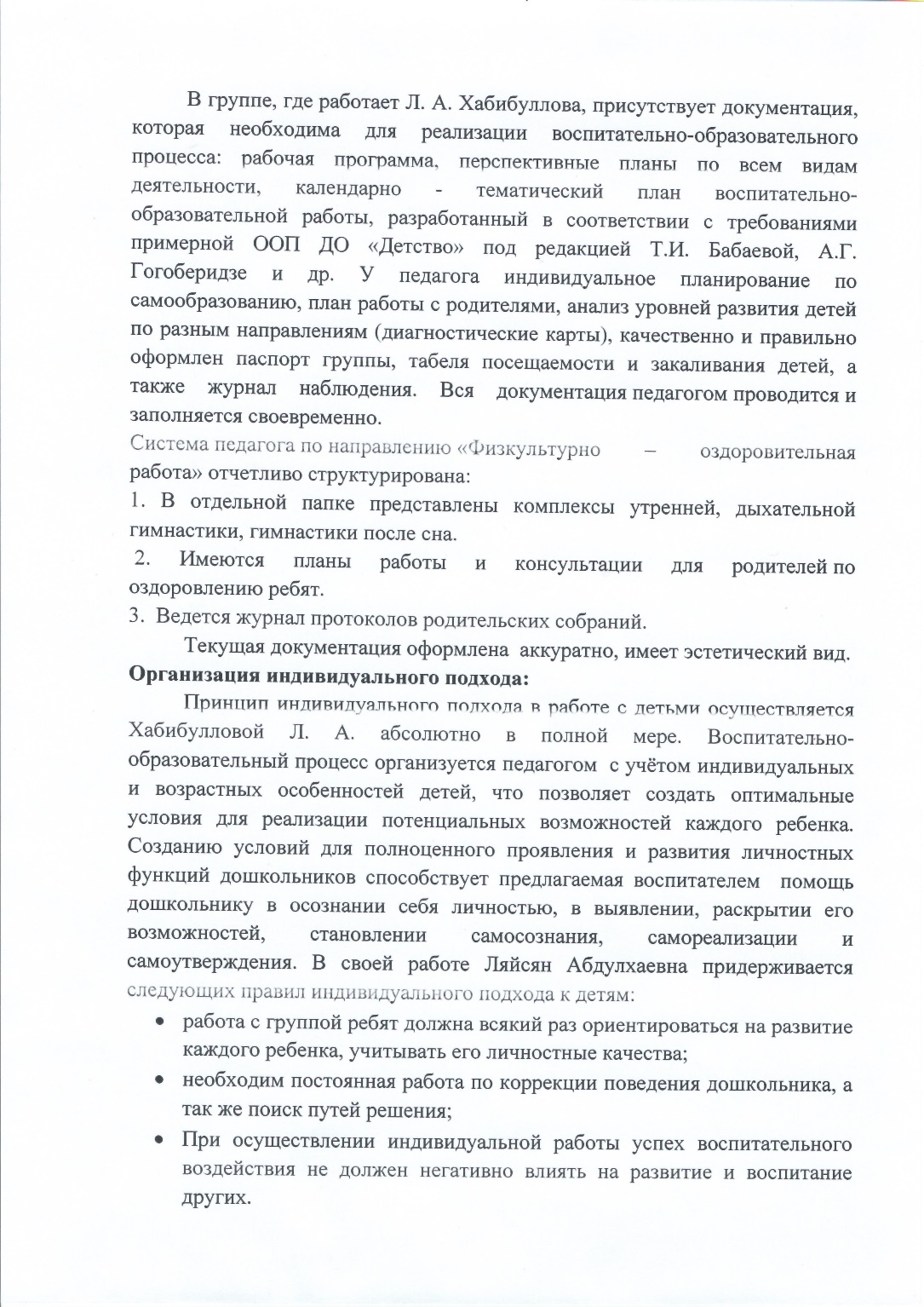 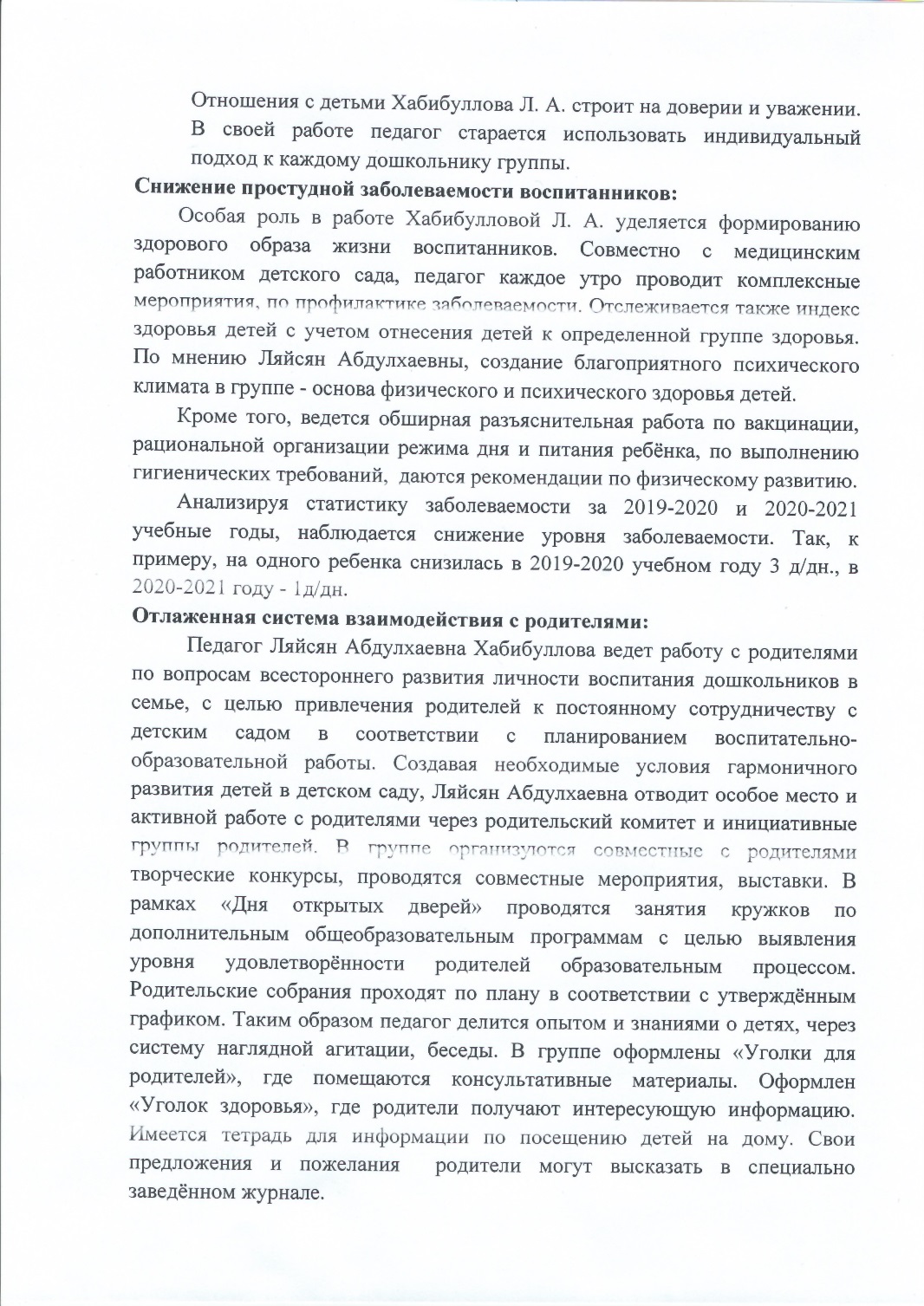 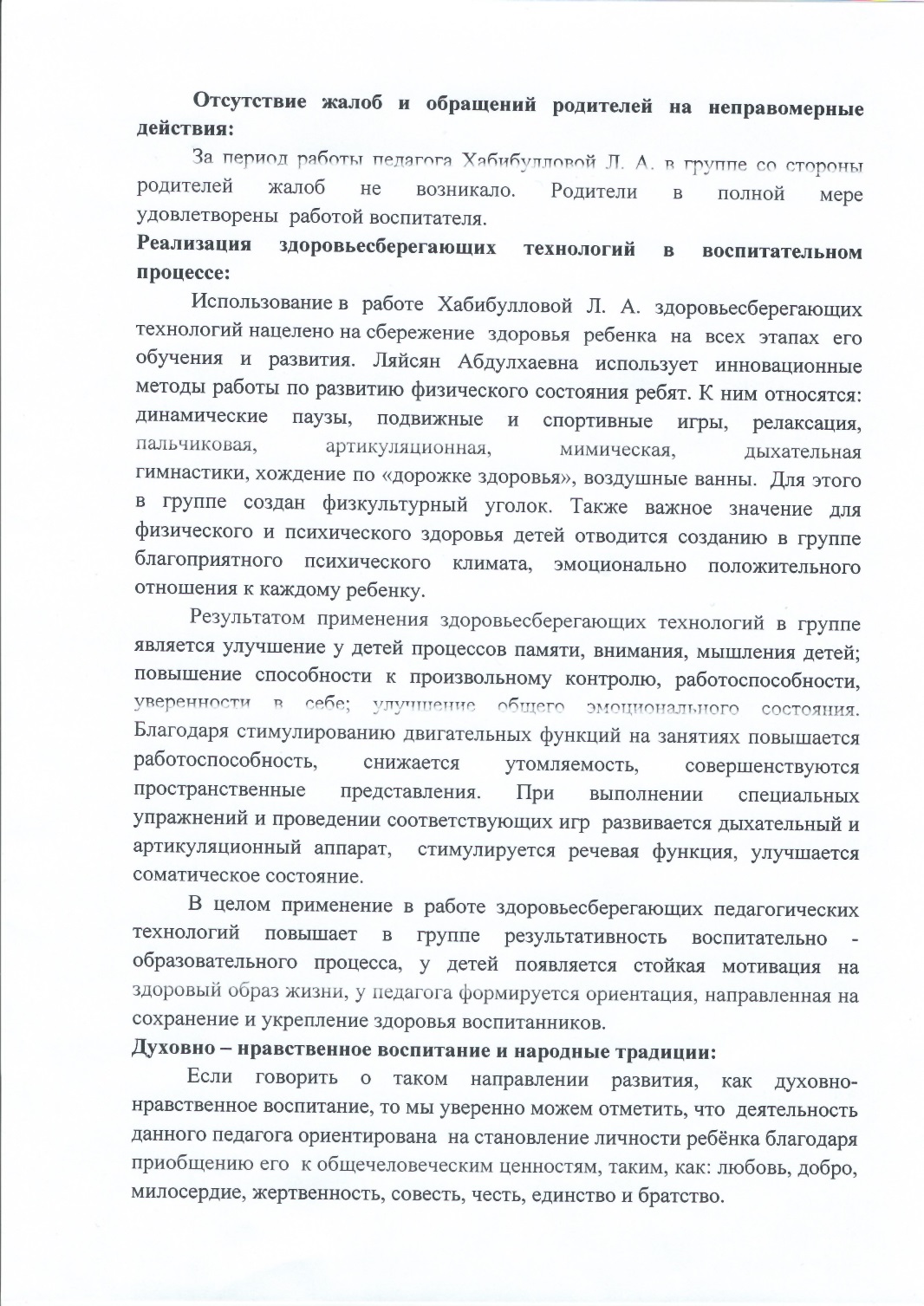 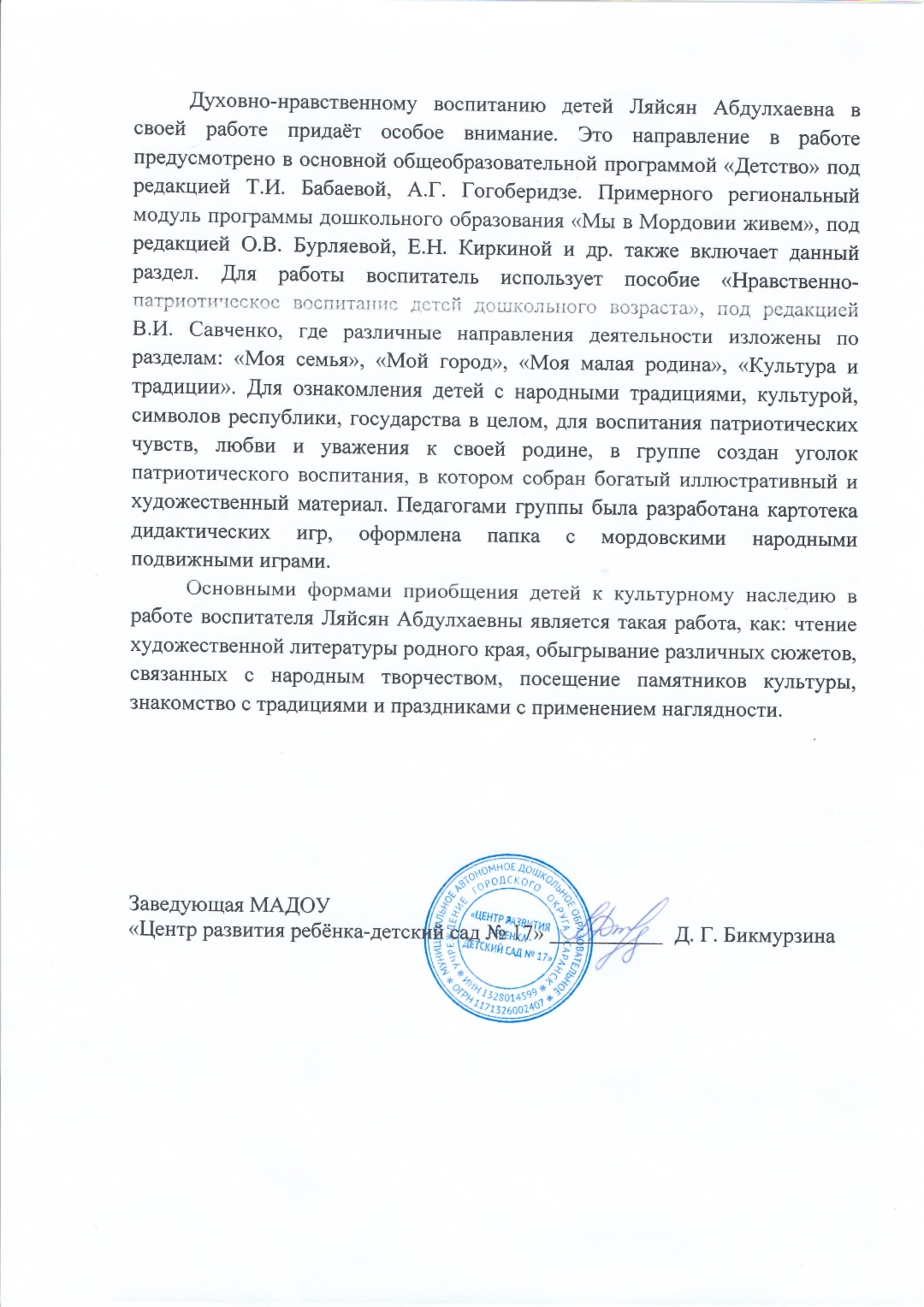 11. Качество взаимодействия с родителями
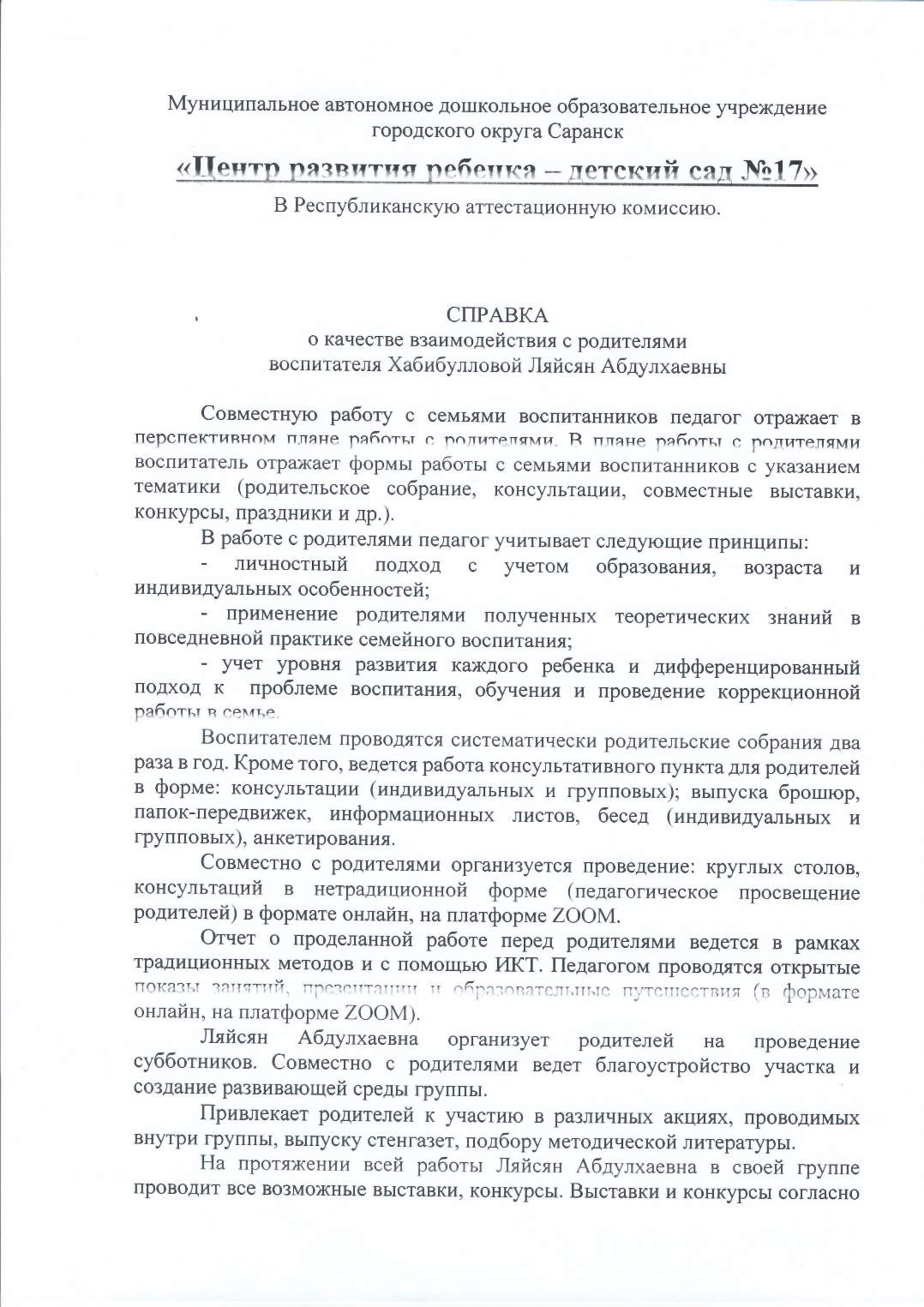 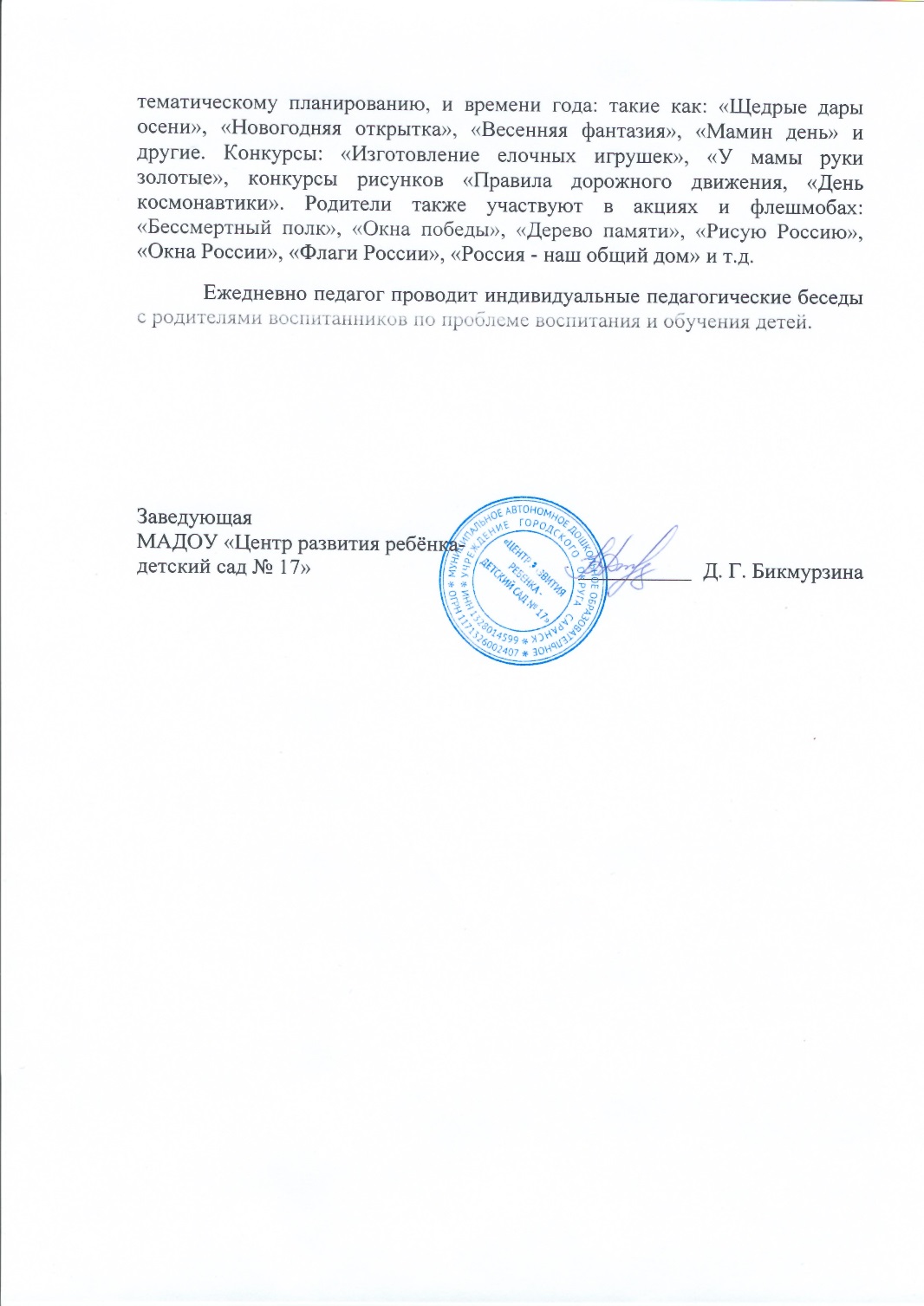 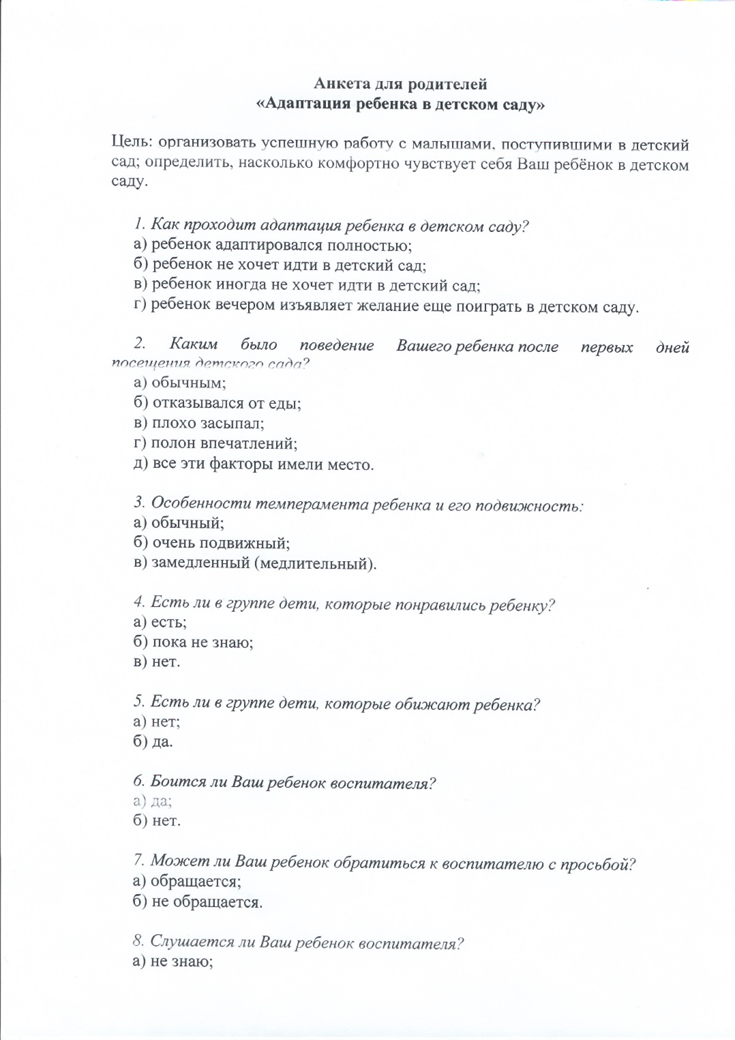 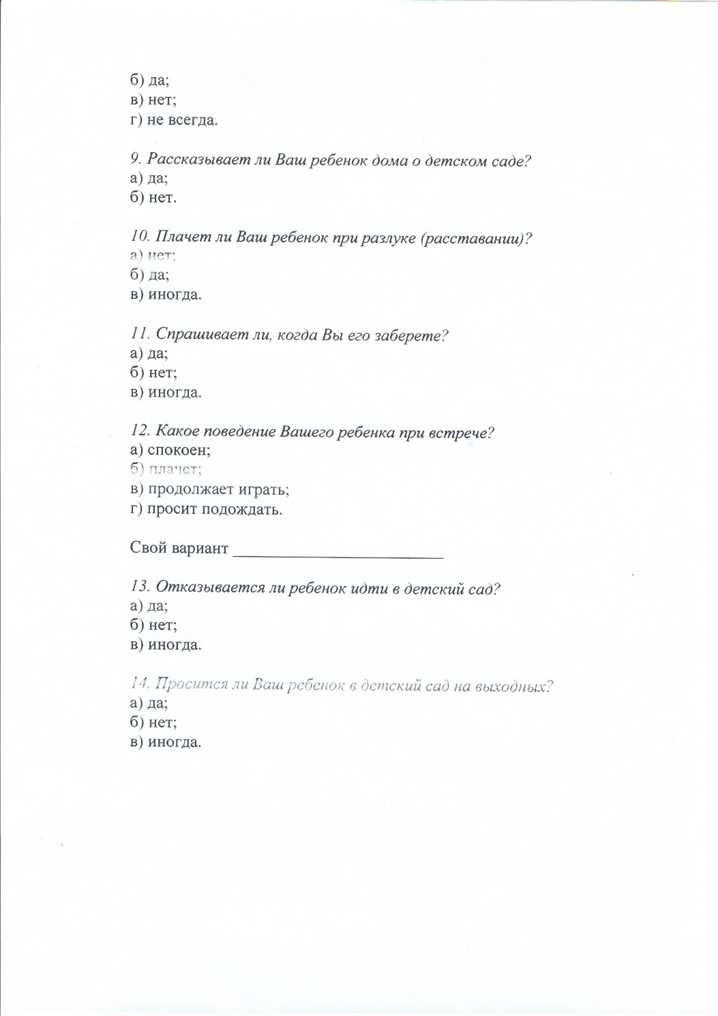 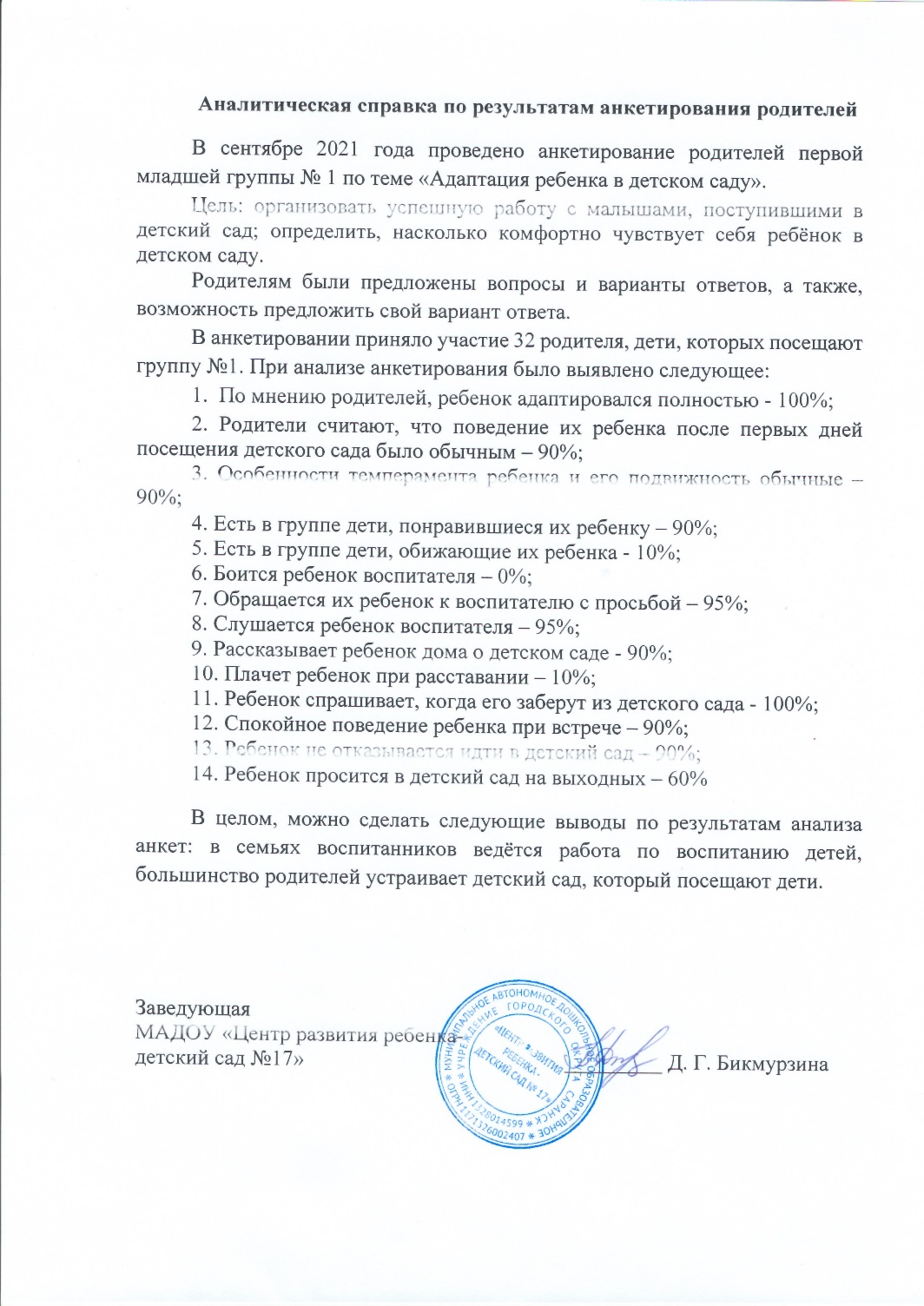 12. Работа с детьми из социально-неблагополучных семей
13. Участие педагога в профессиональных конкурсах
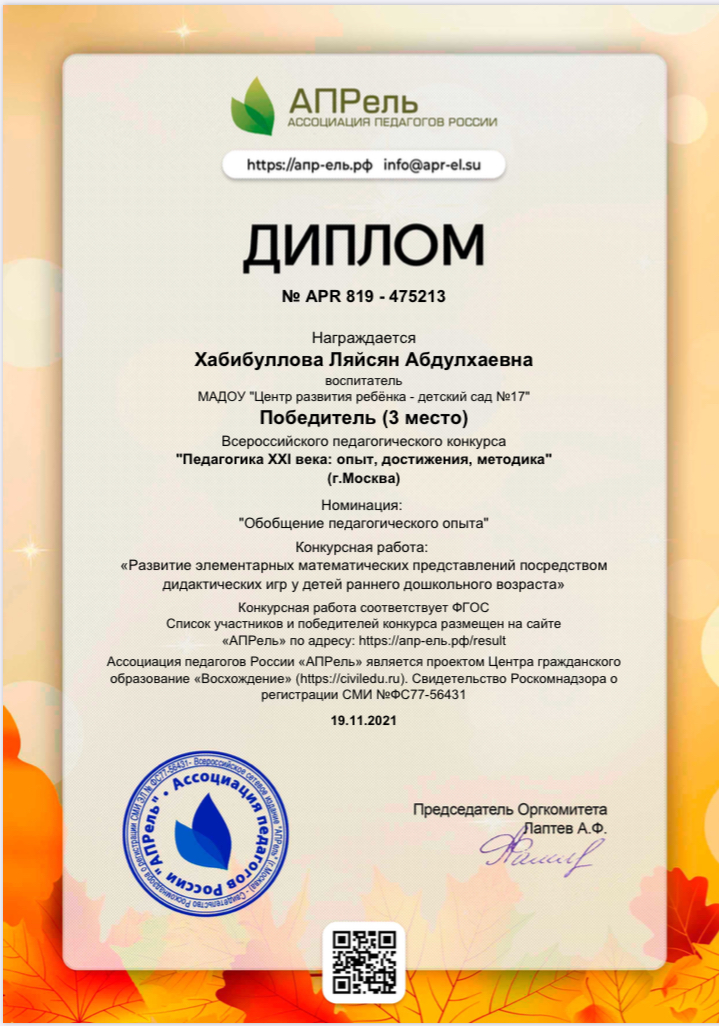 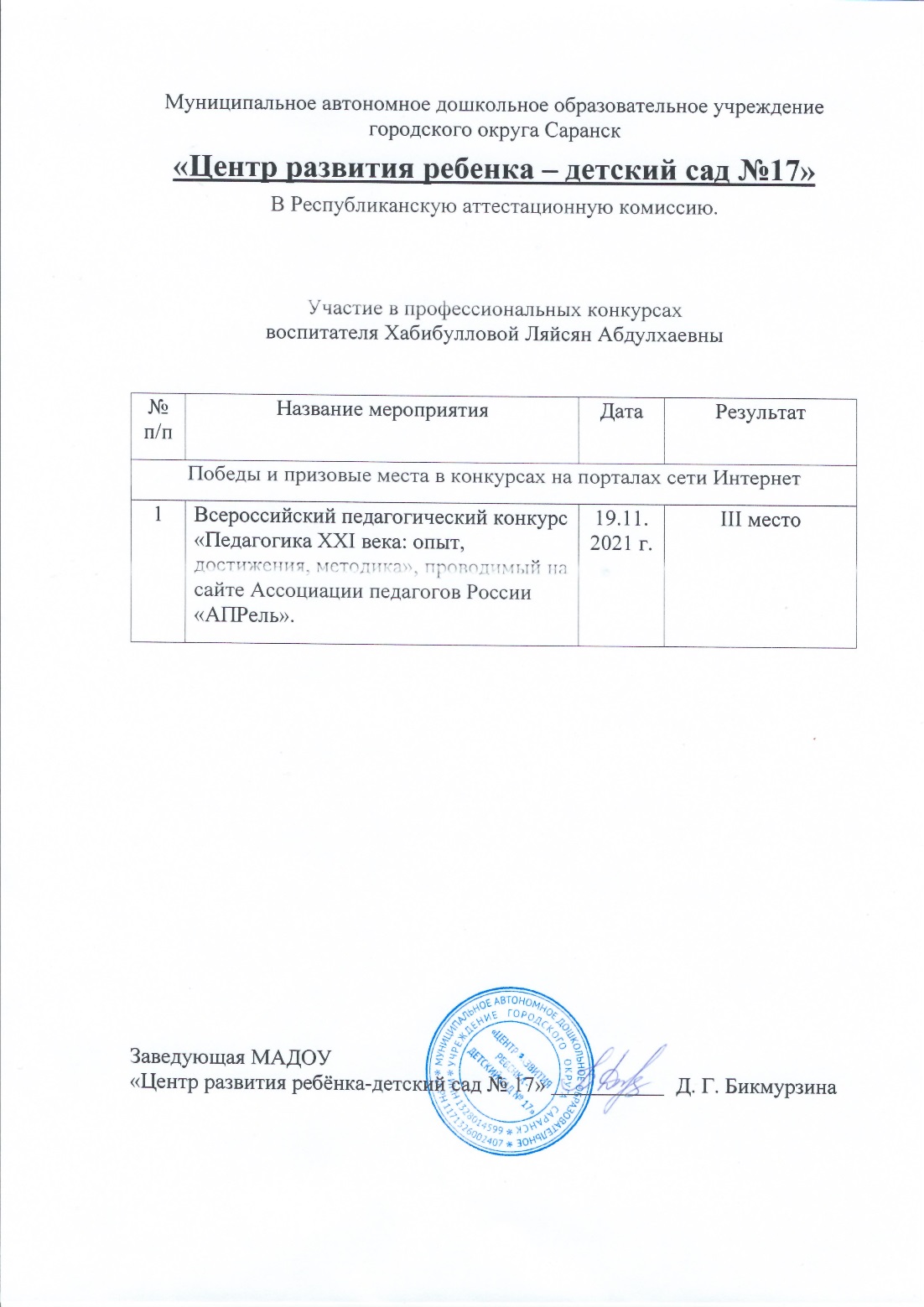 14. Награды и поощрения
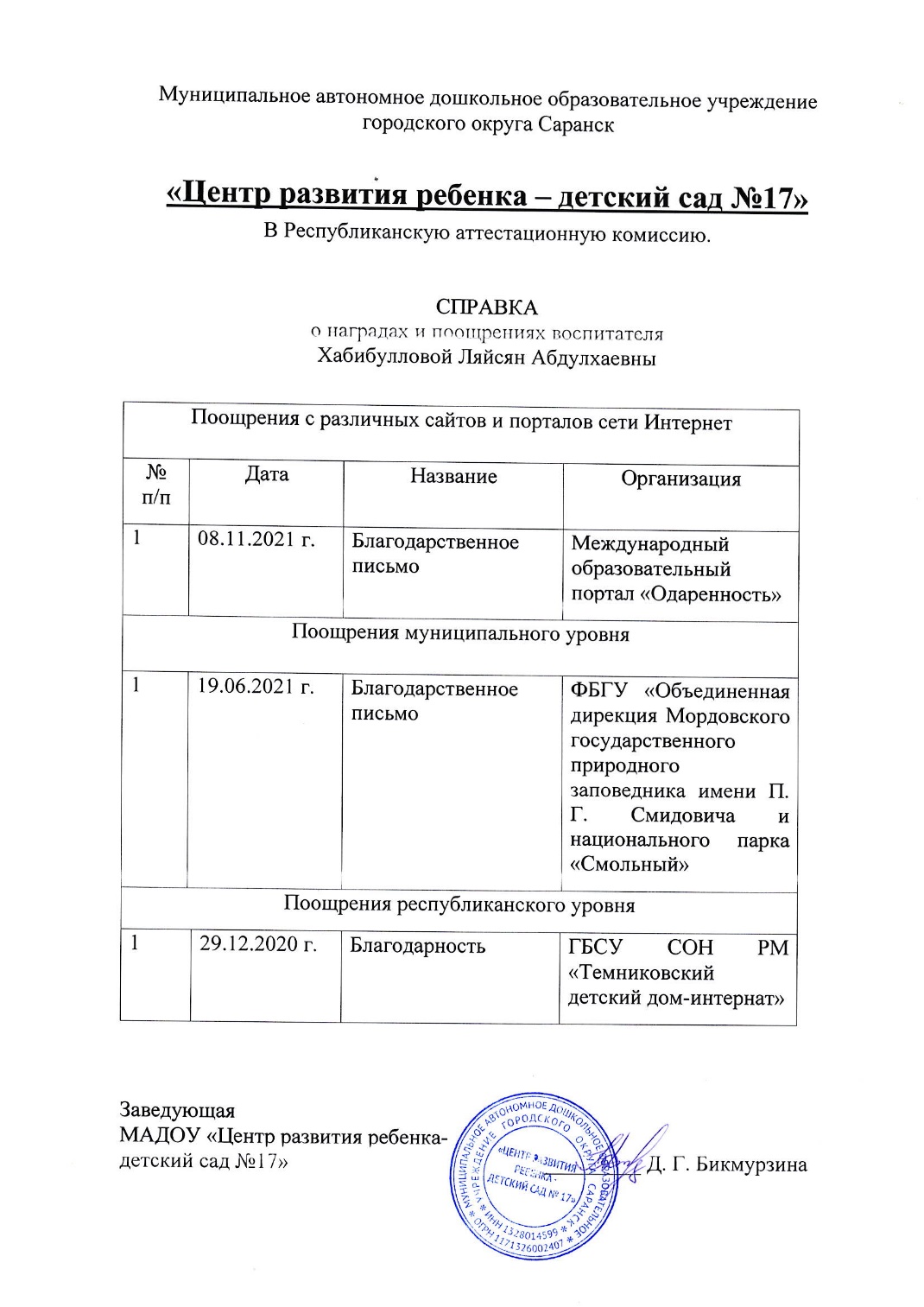 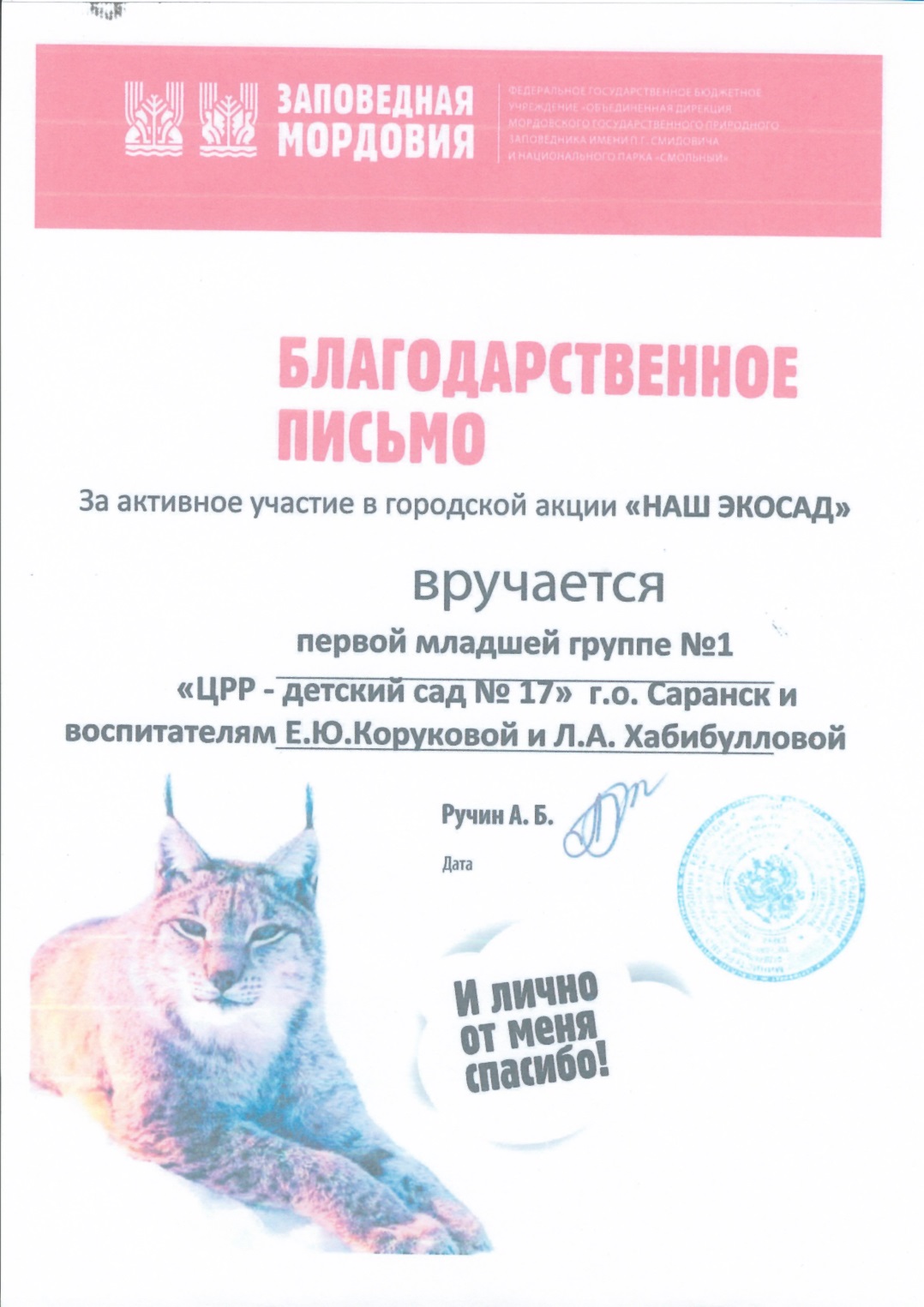 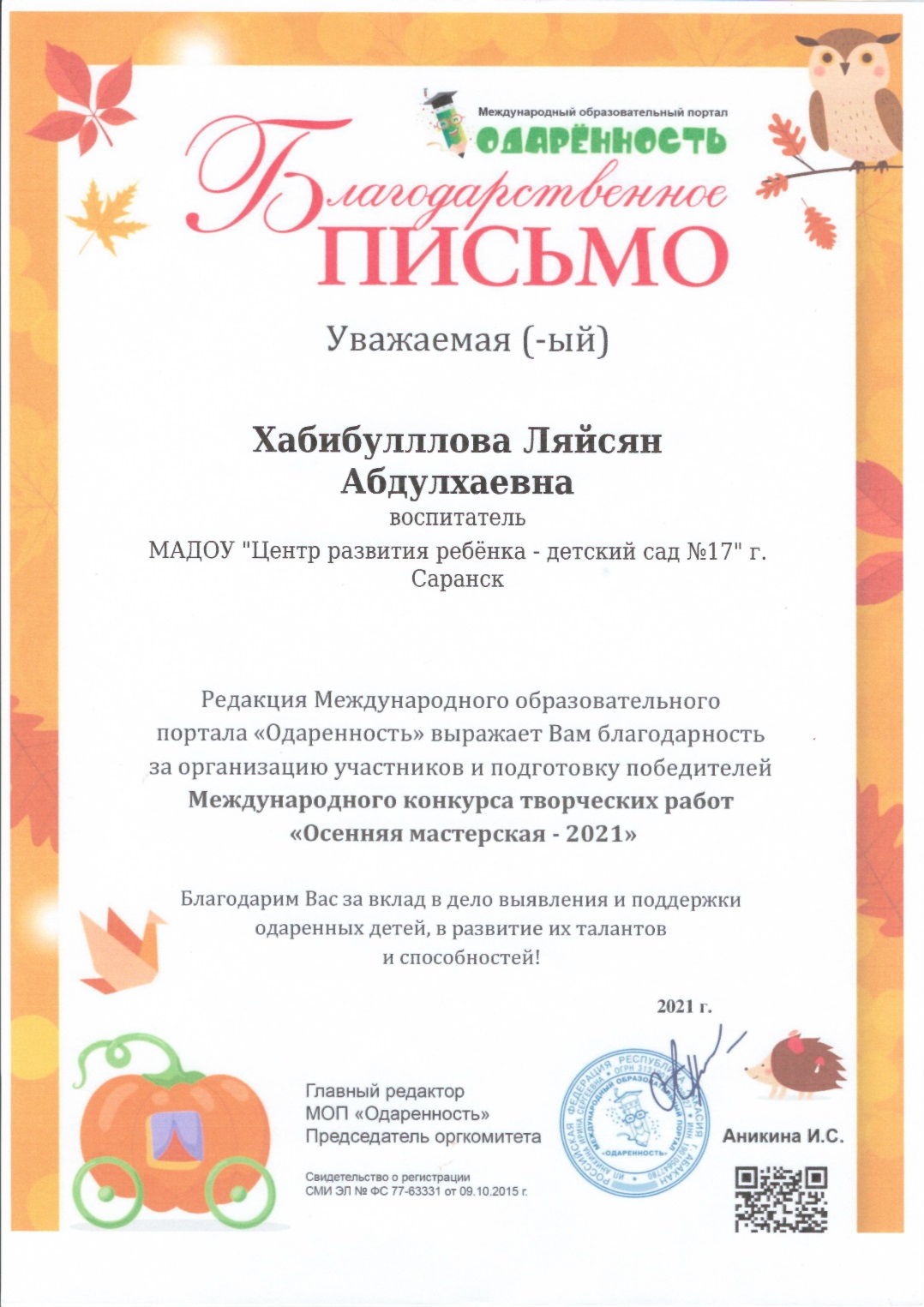 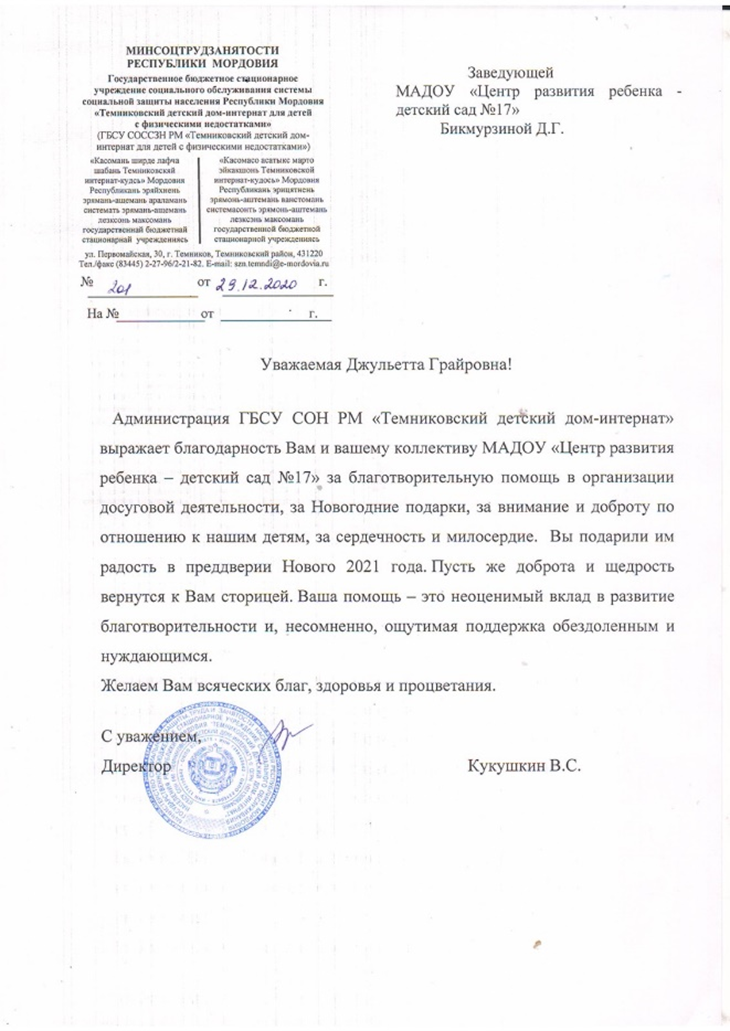 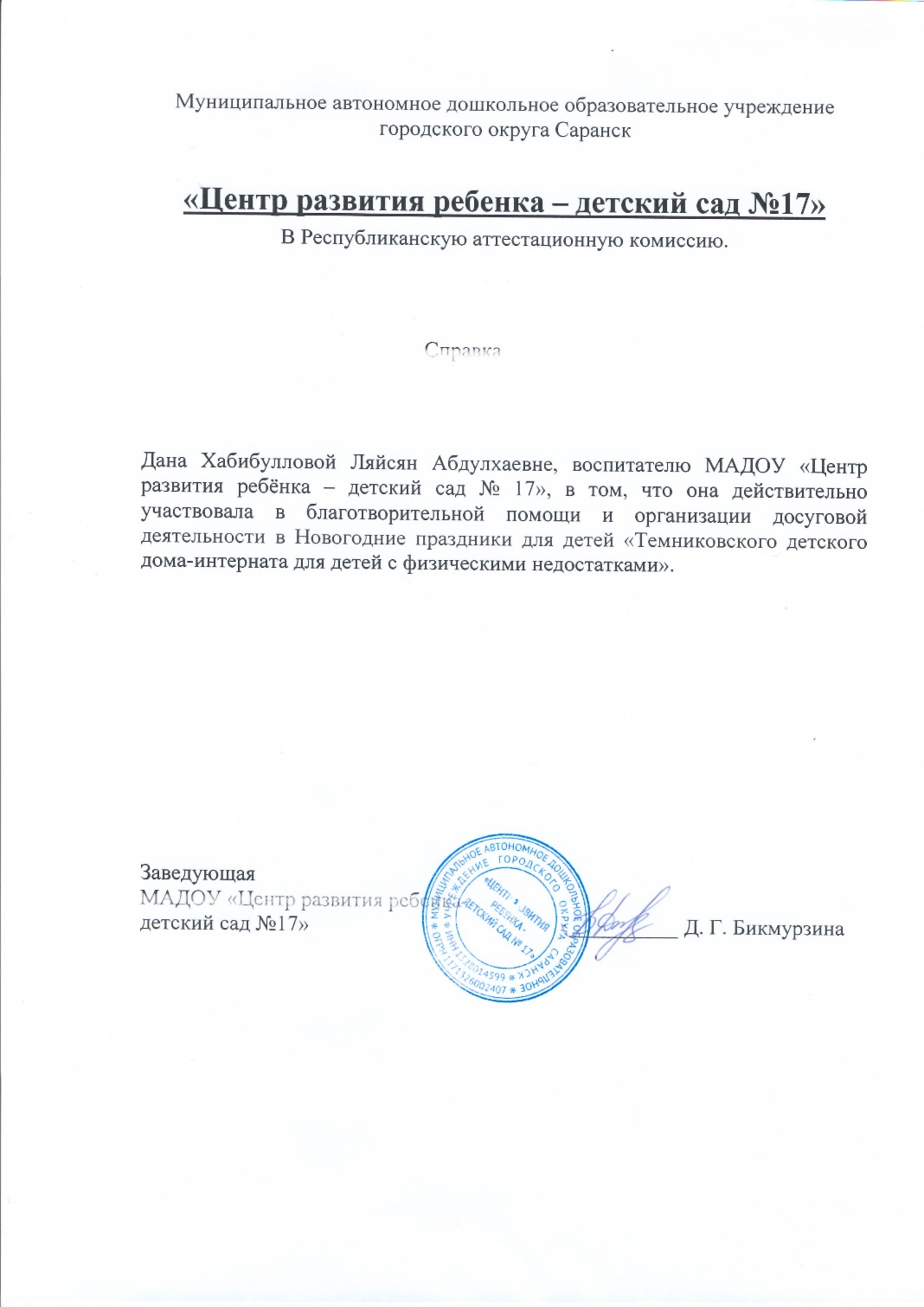 Спасибо за внимание!